Cyklistický kurz
17. 6.  – 19. 6. 
2024
Začínámeúvodní poučení v Grundě
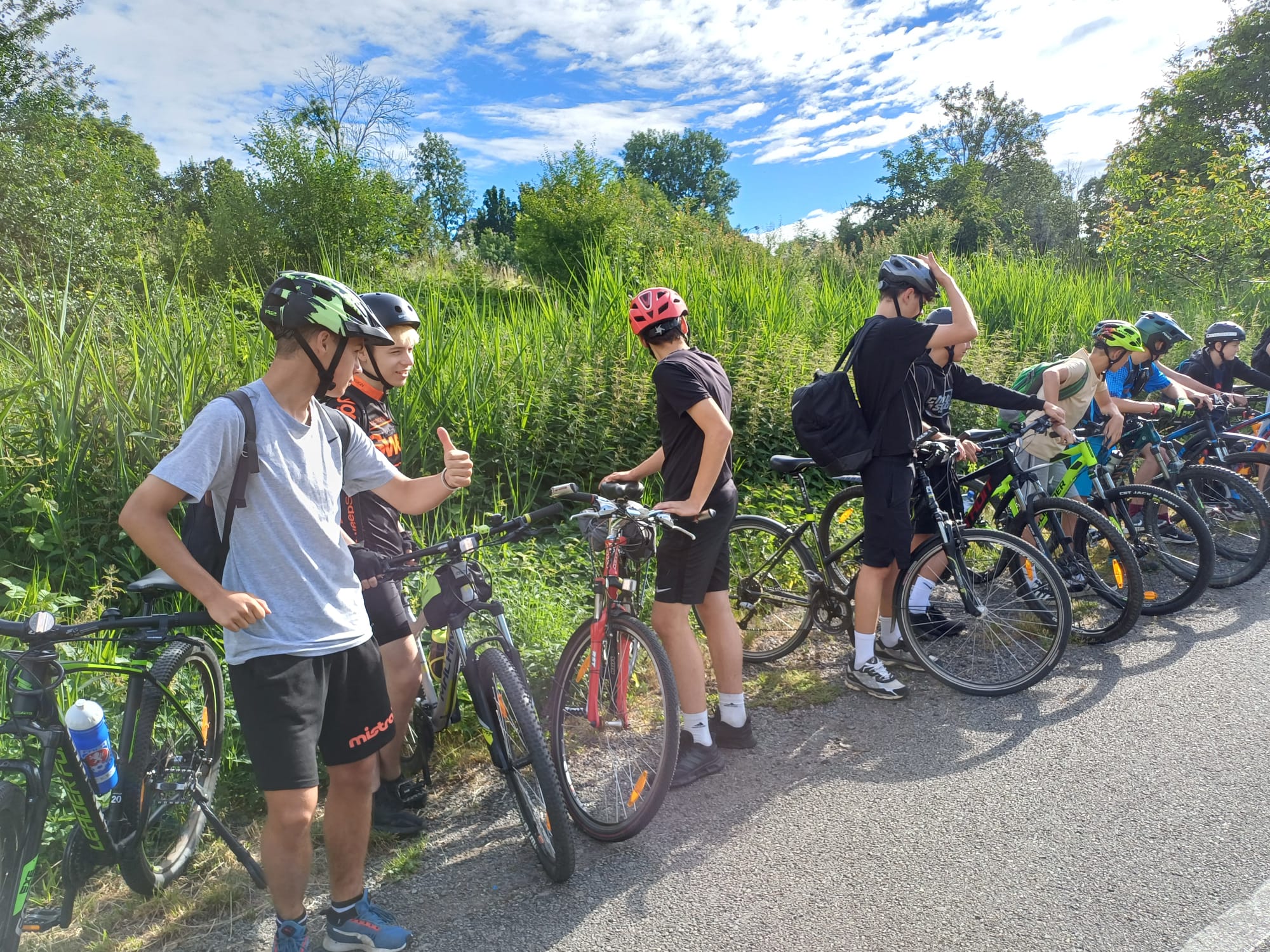 Přestávky  mezi jízdou jsou nutné
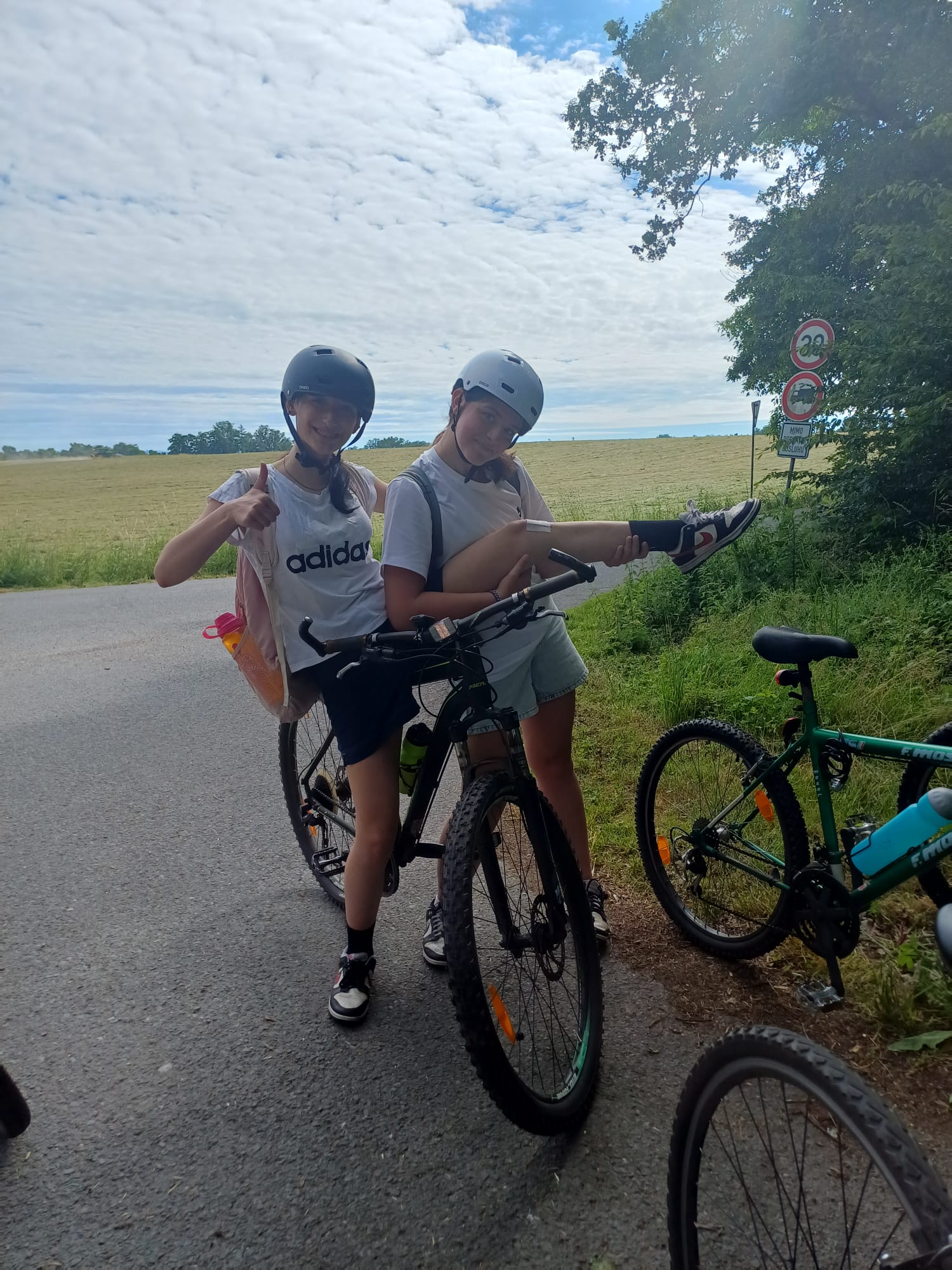 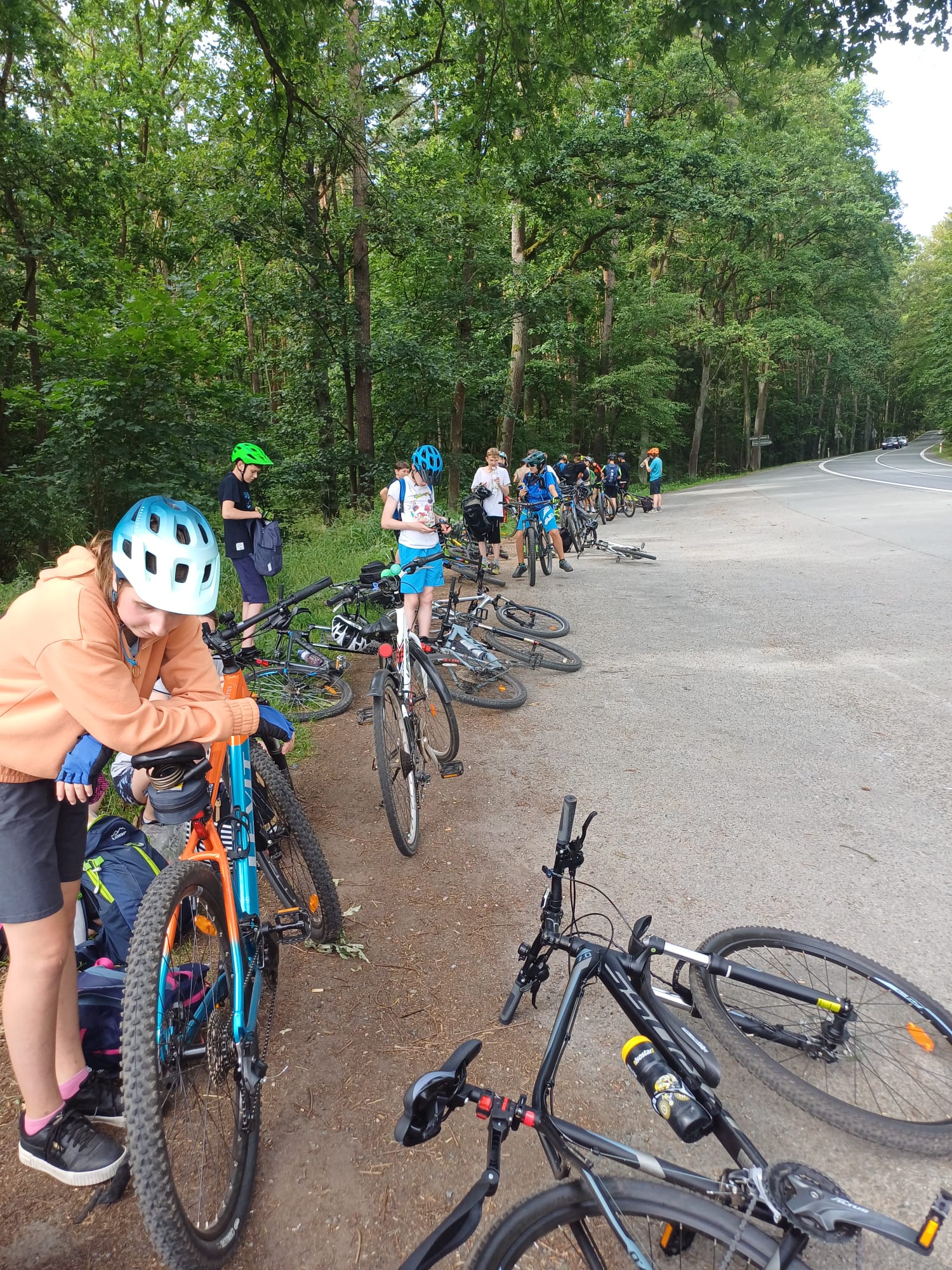 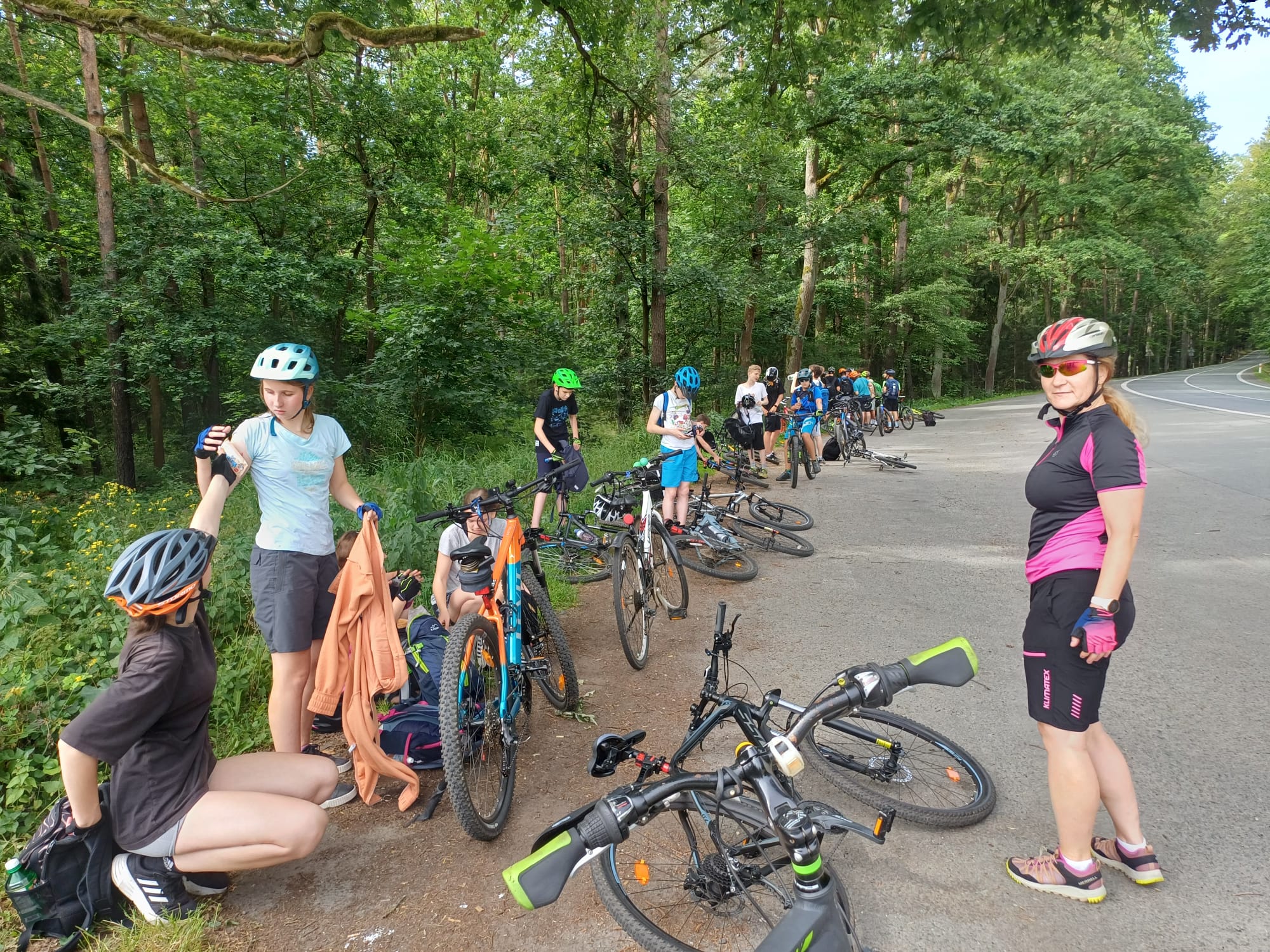 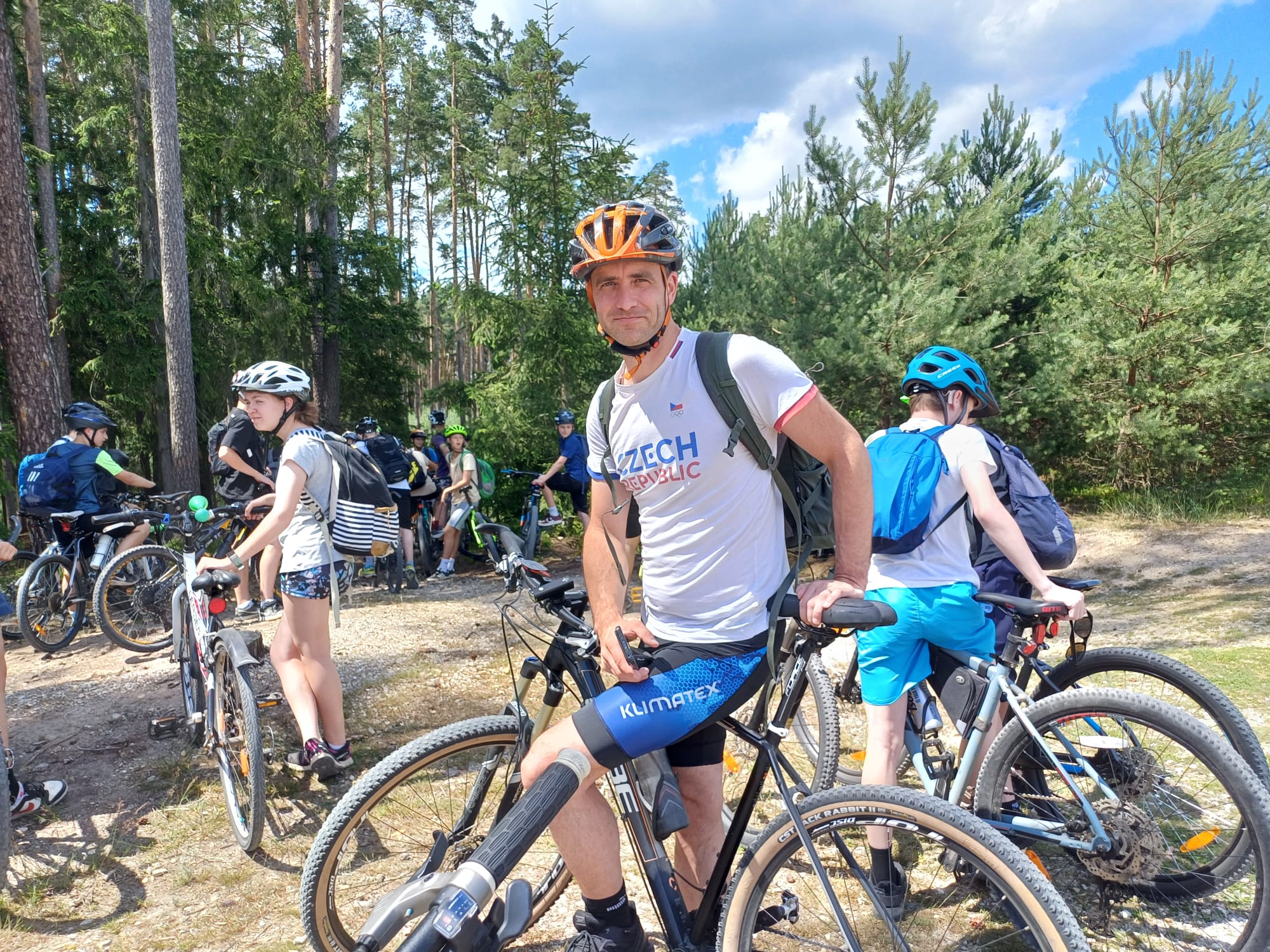 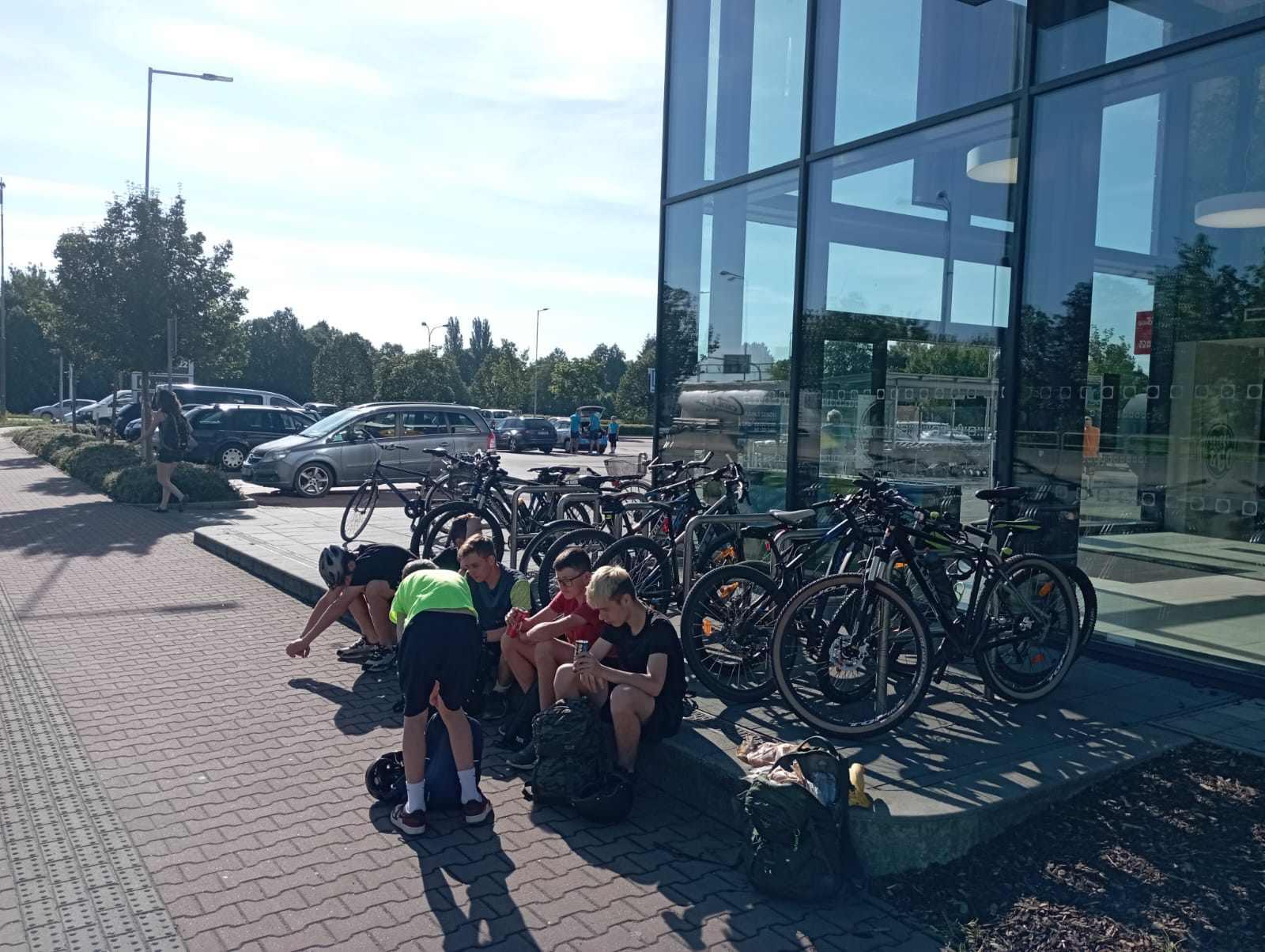 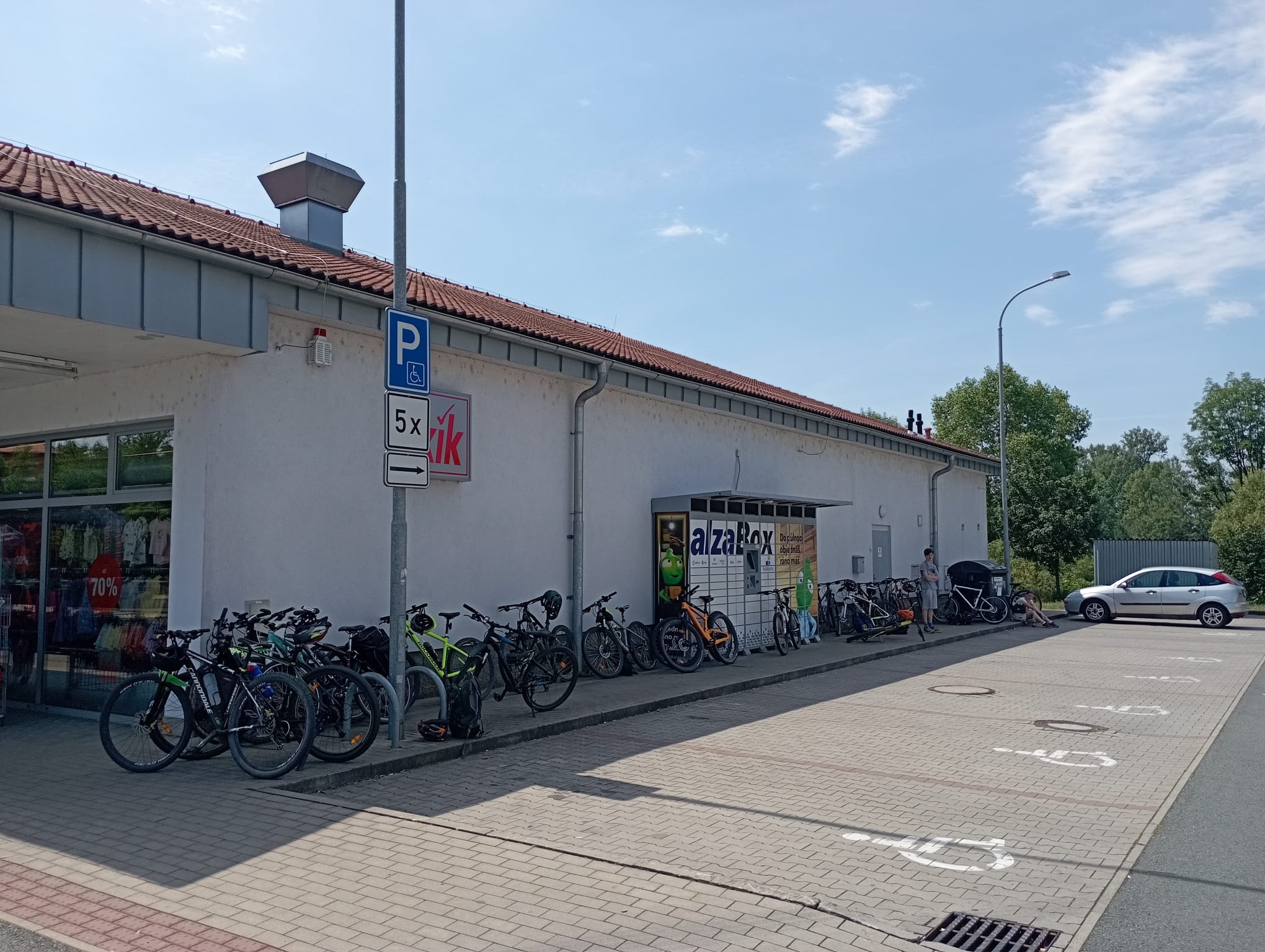 Občas je  třeba opravit kolo
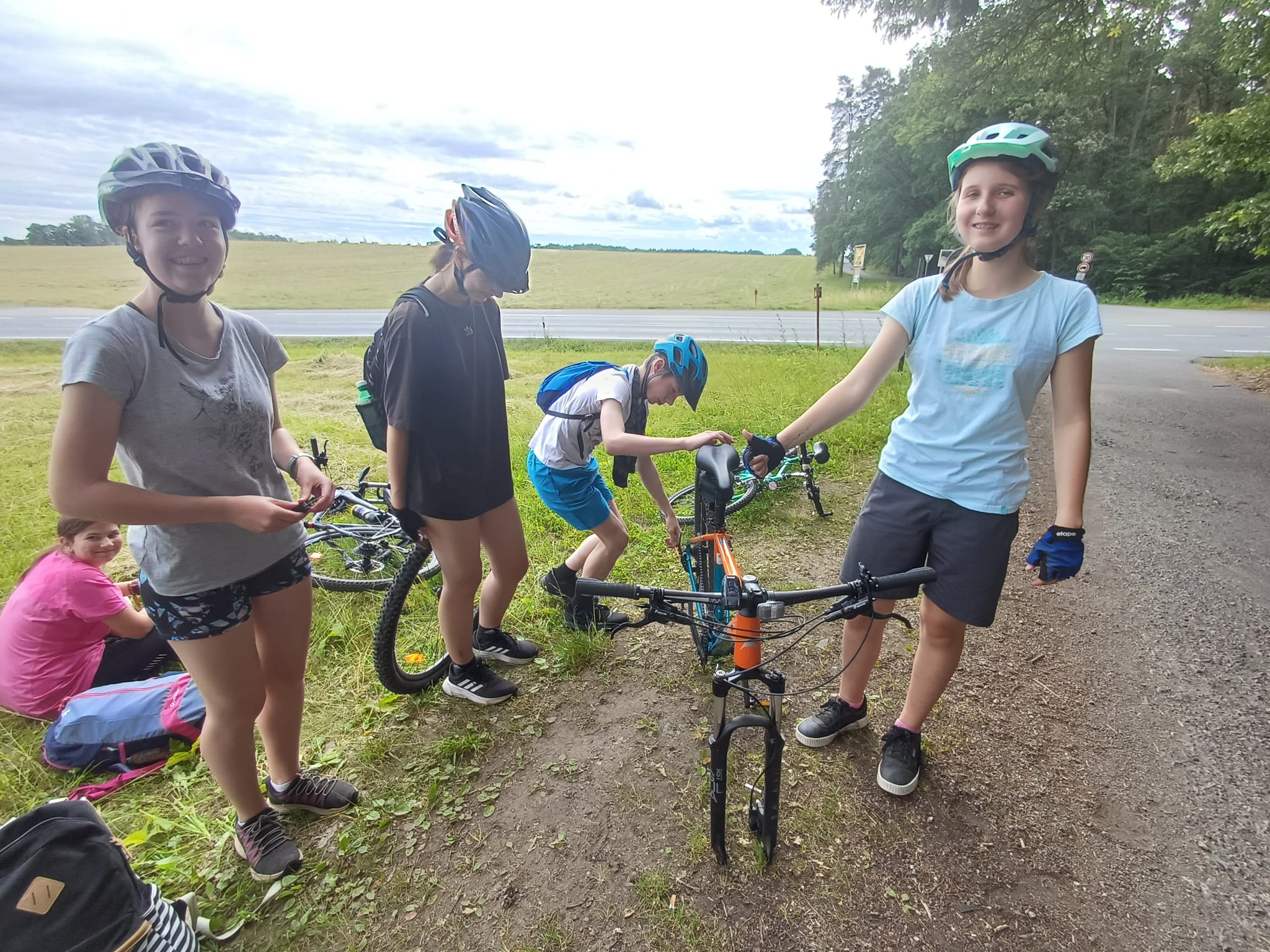 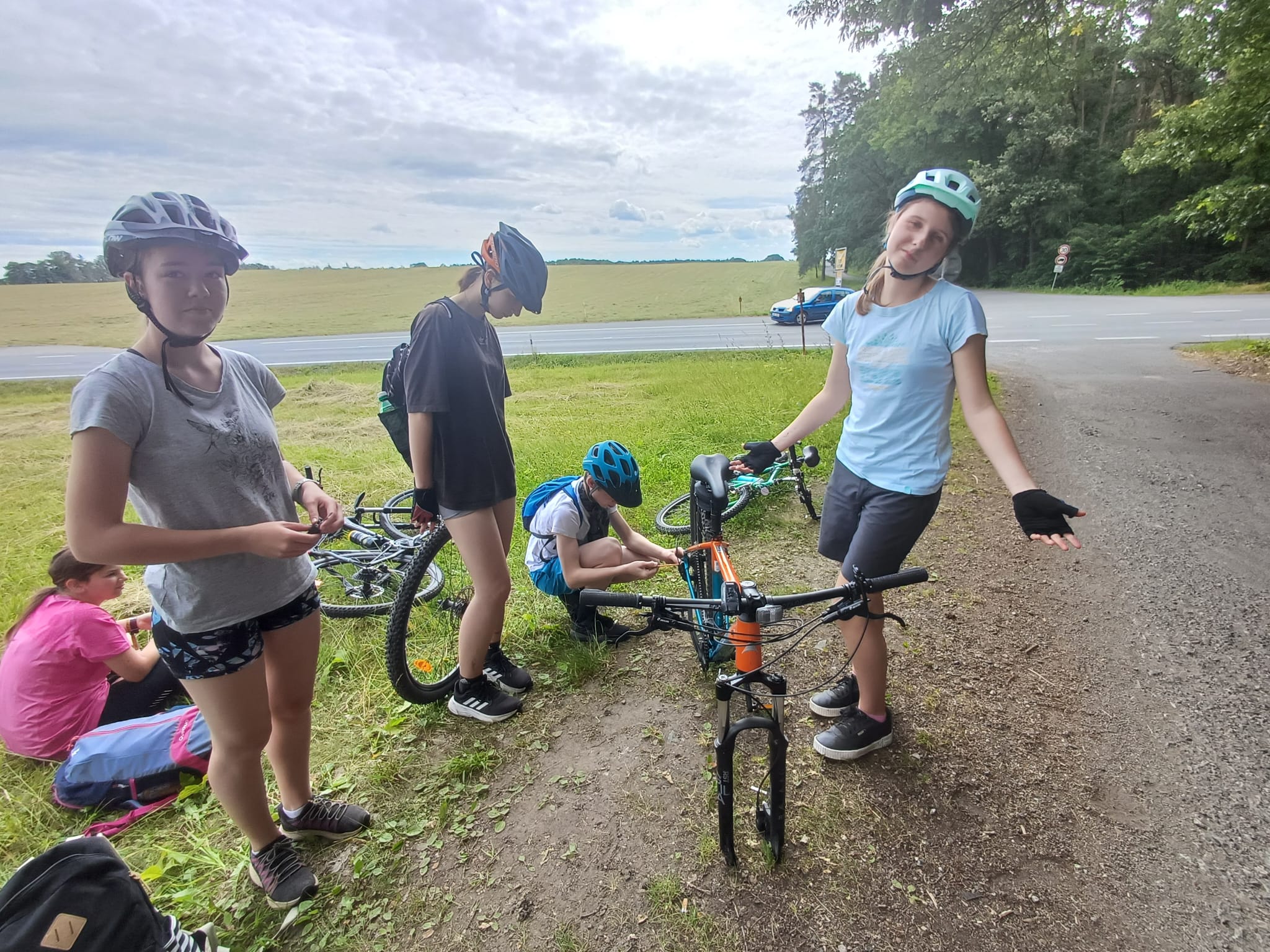 Jedeme!
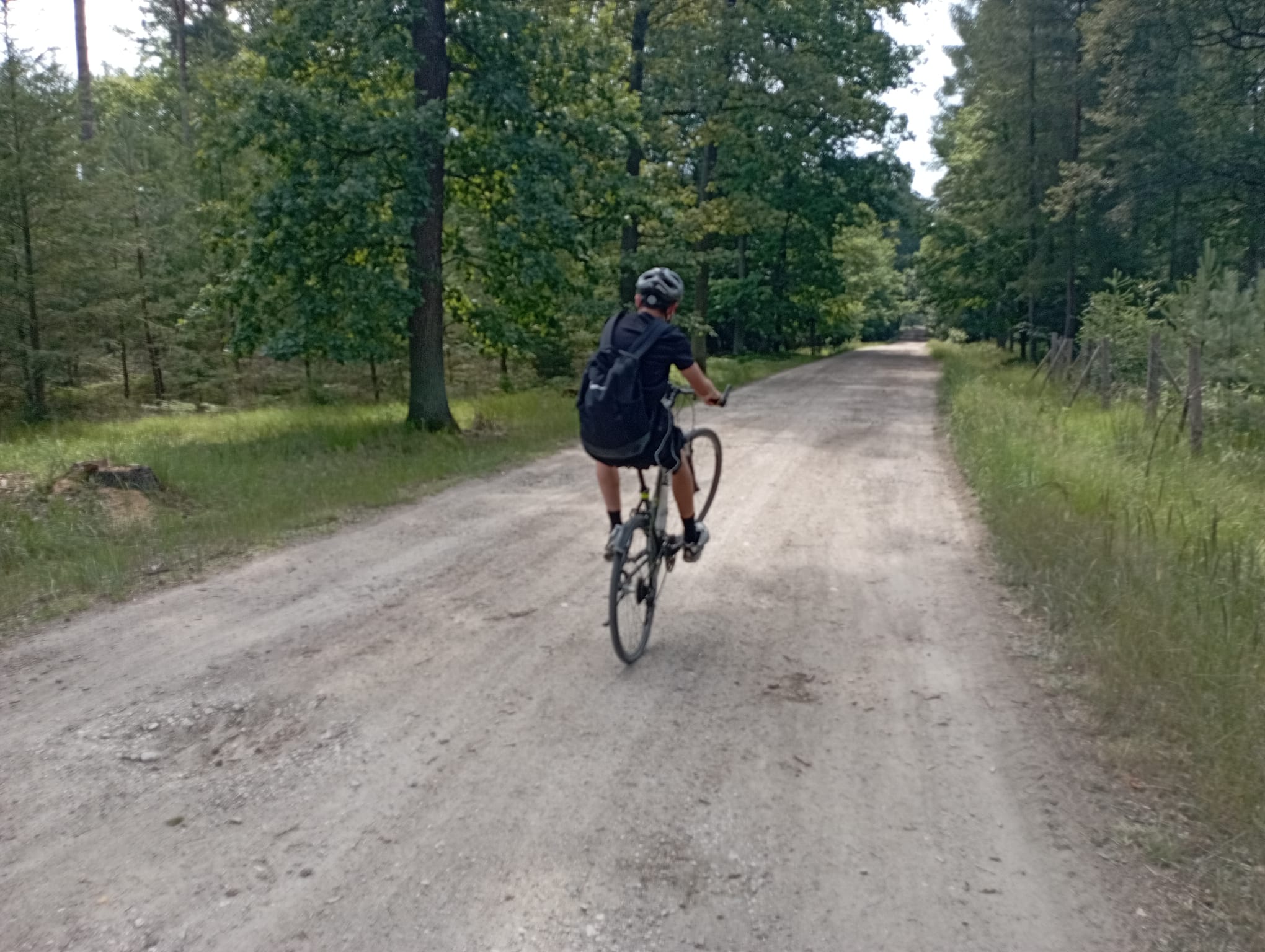 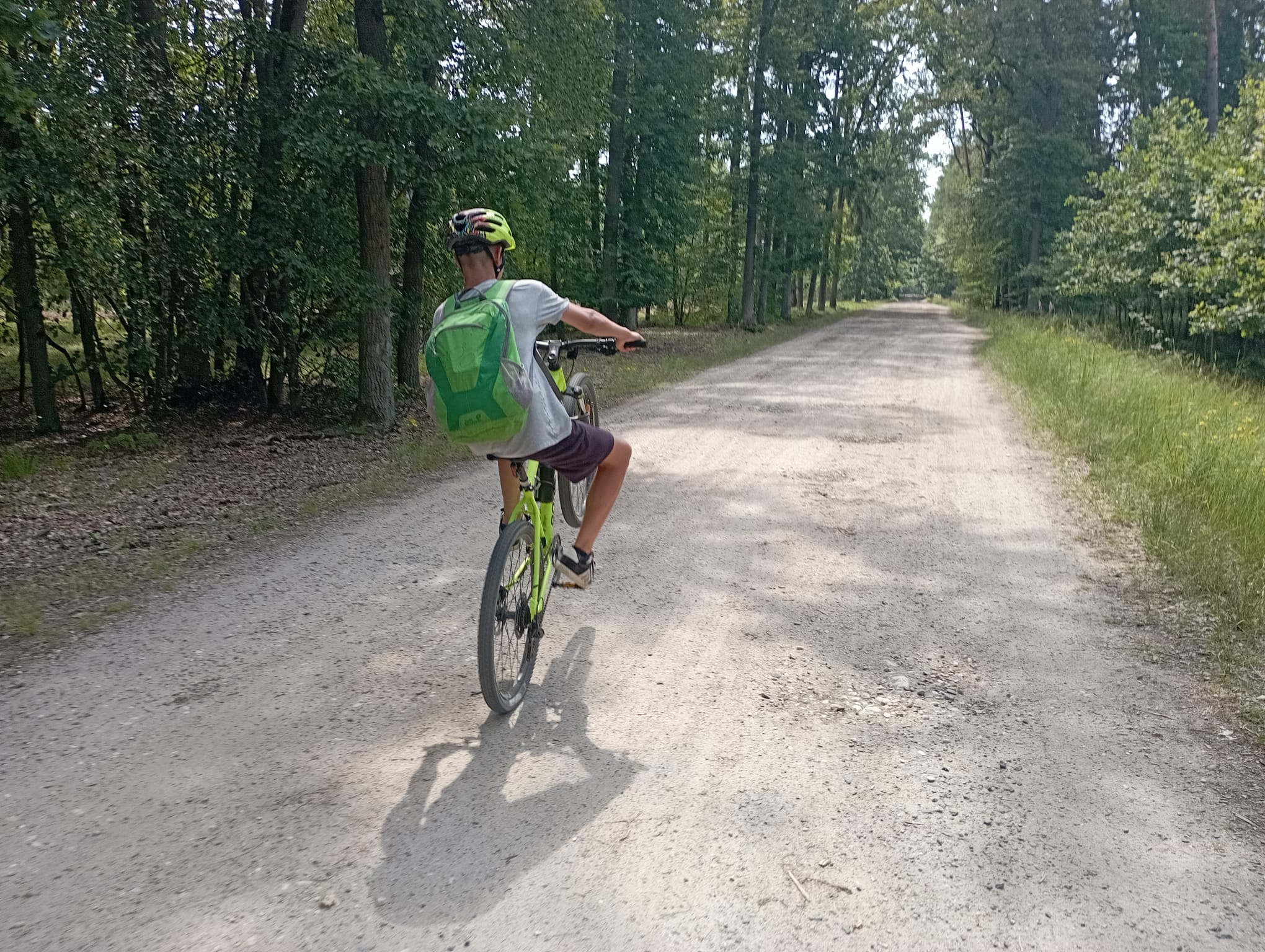 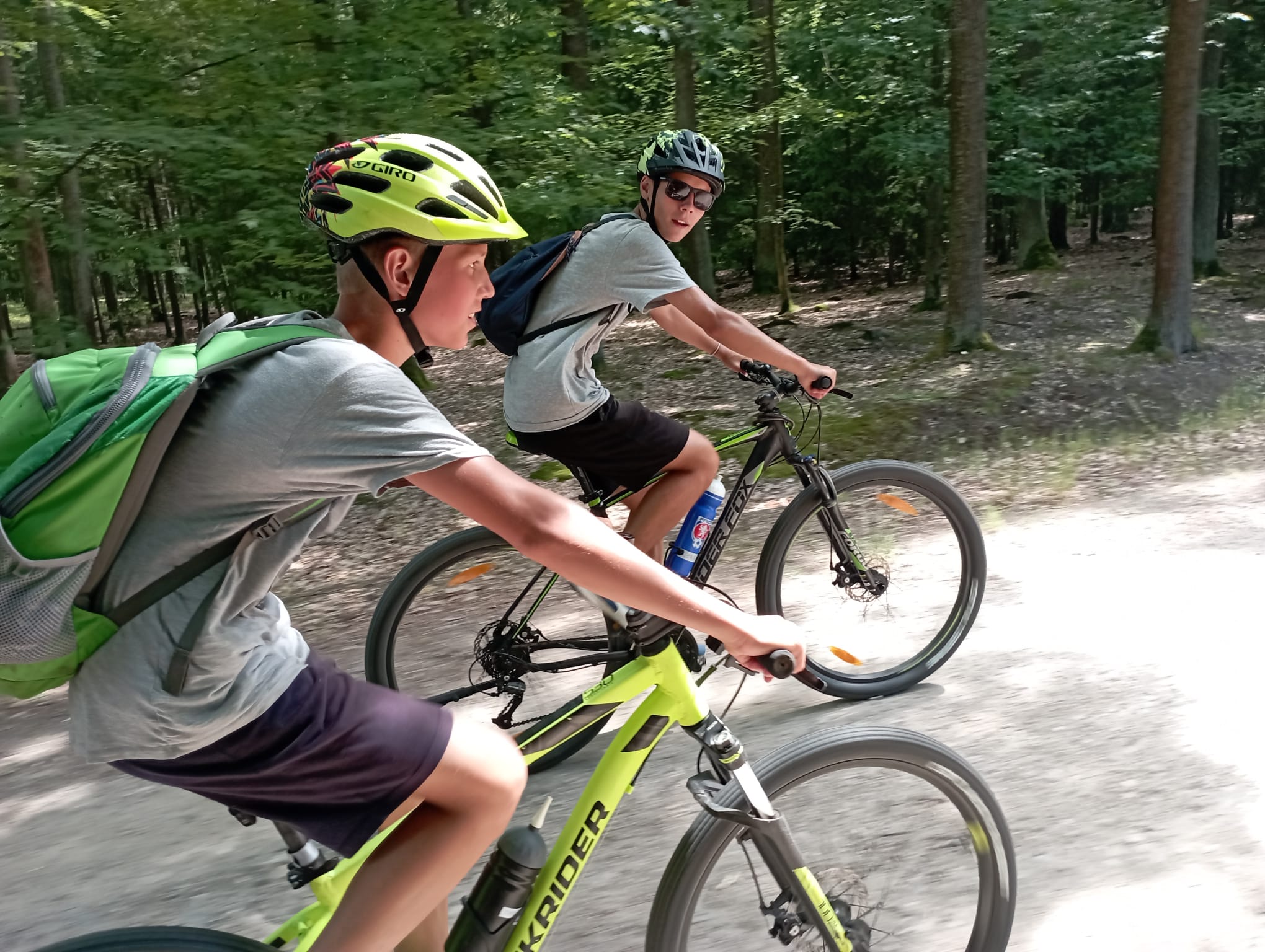 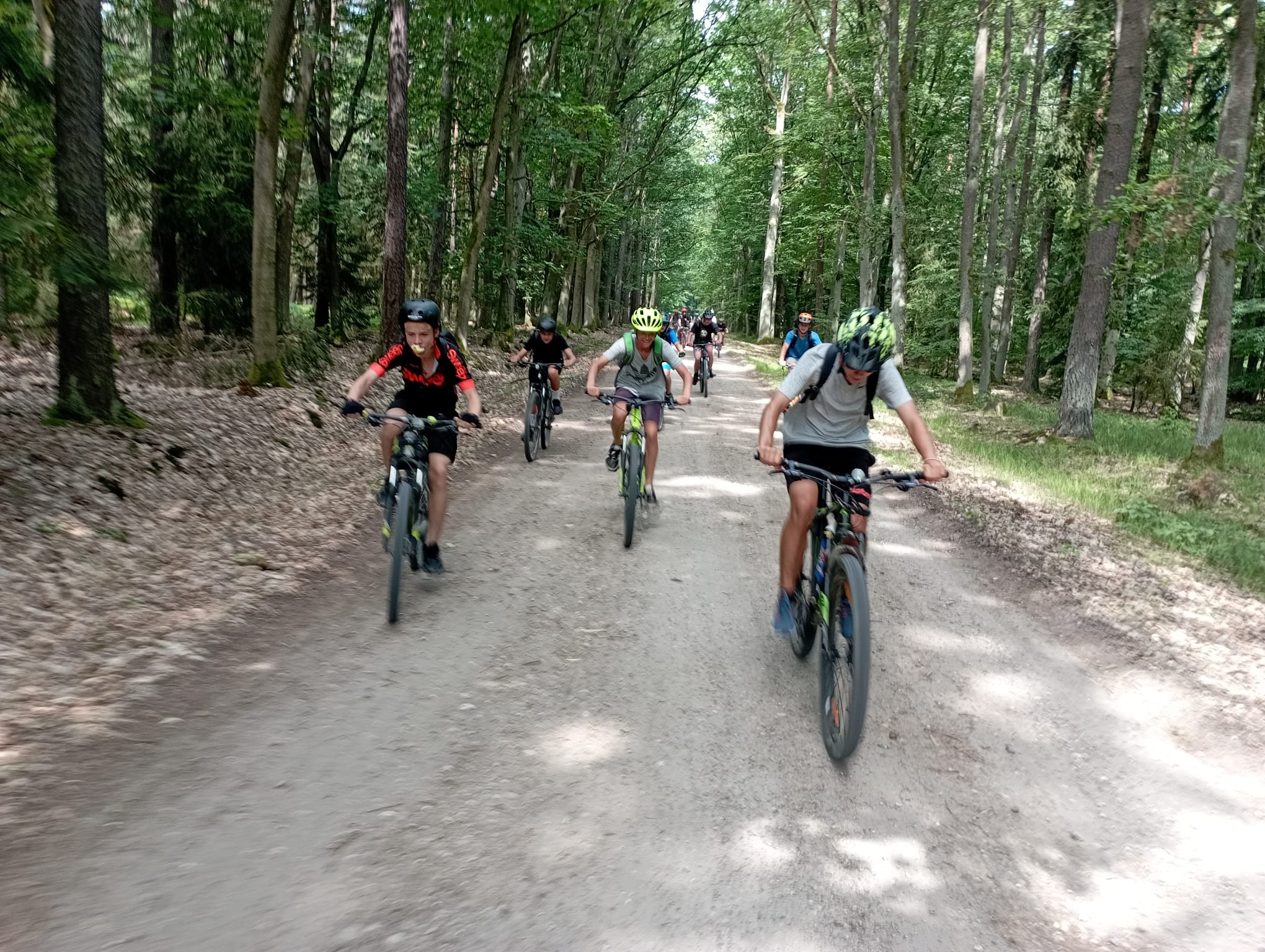 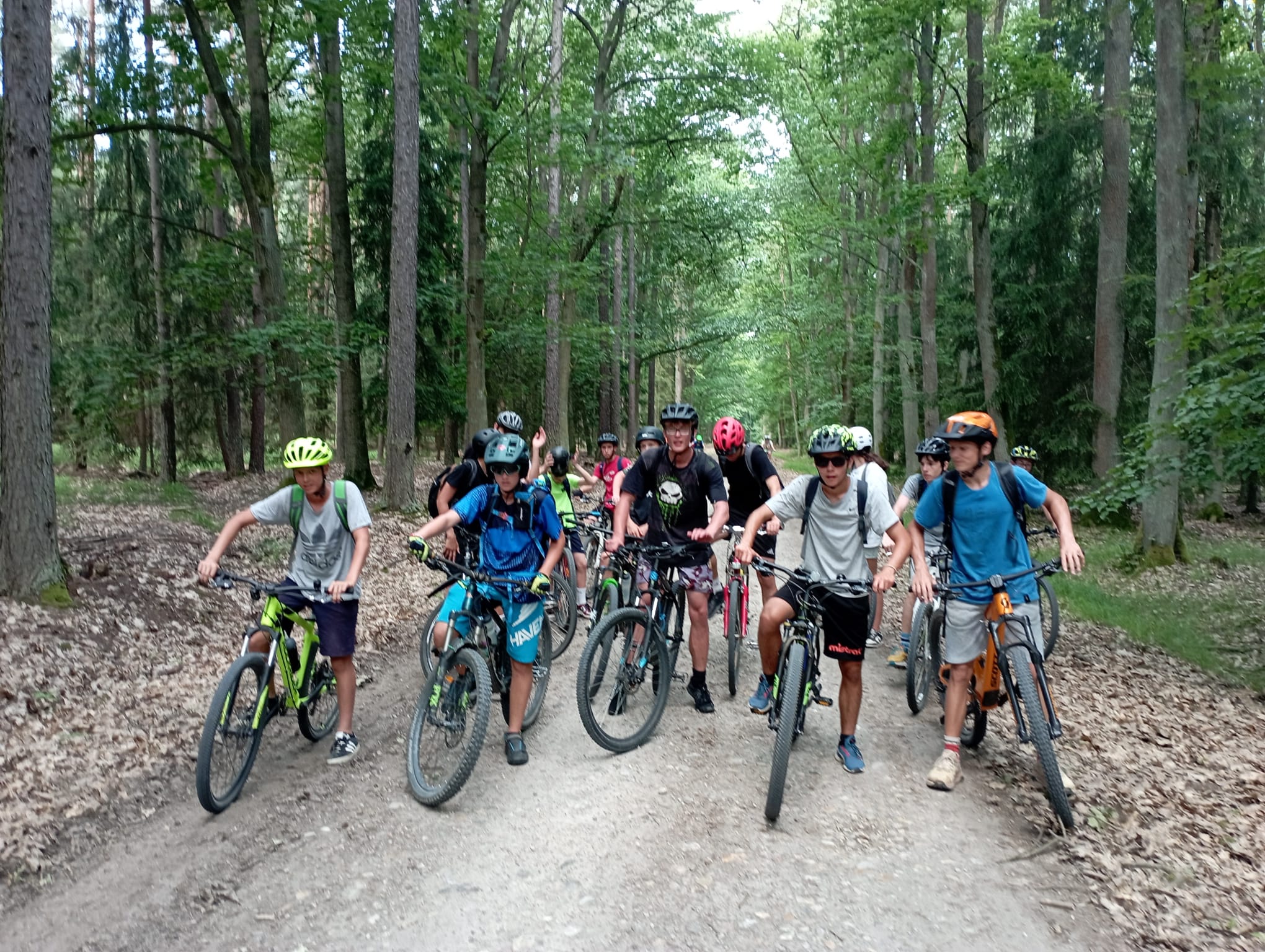 Cestou je fajn se osvěžit na písníku Marokánka
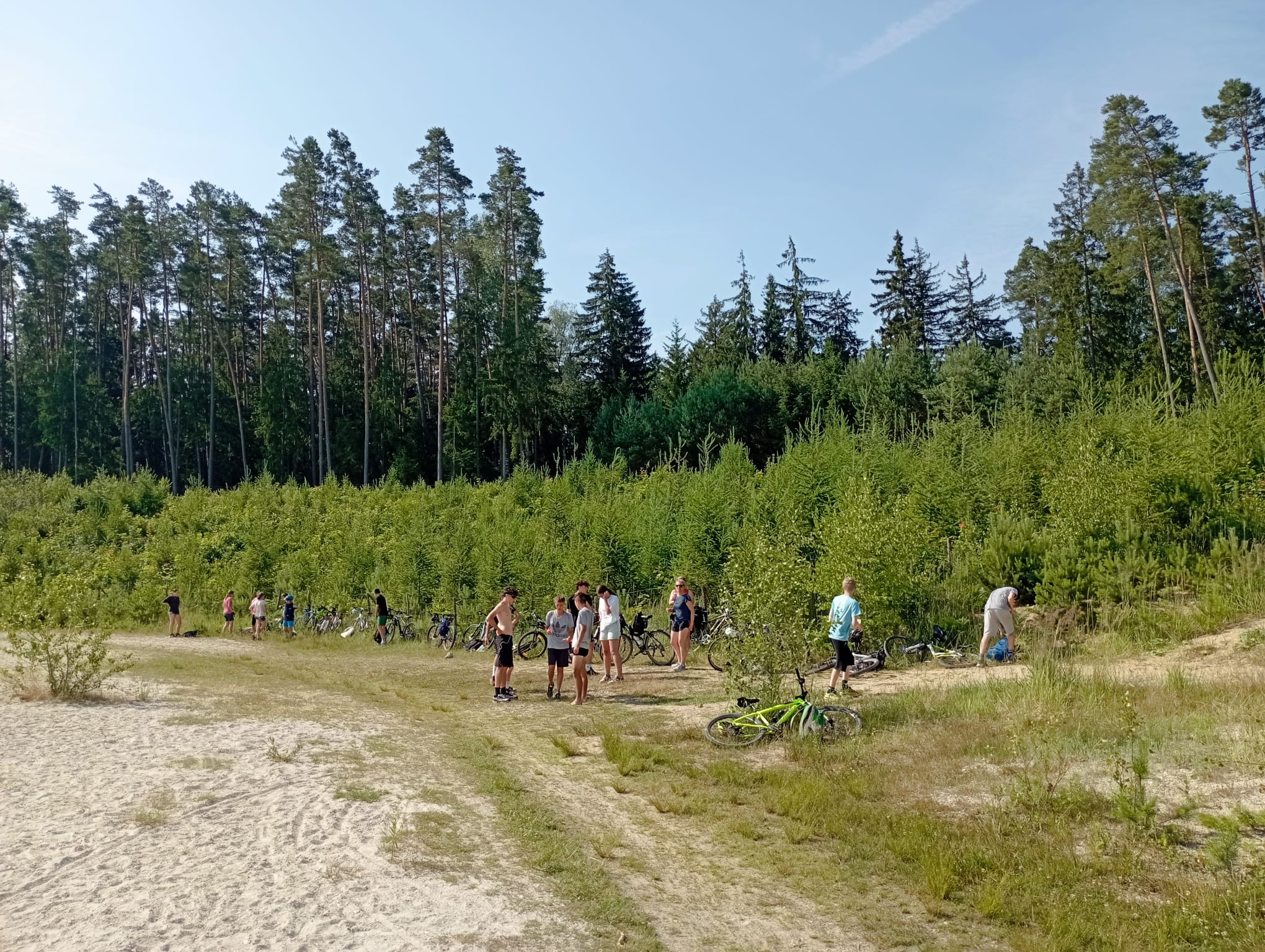 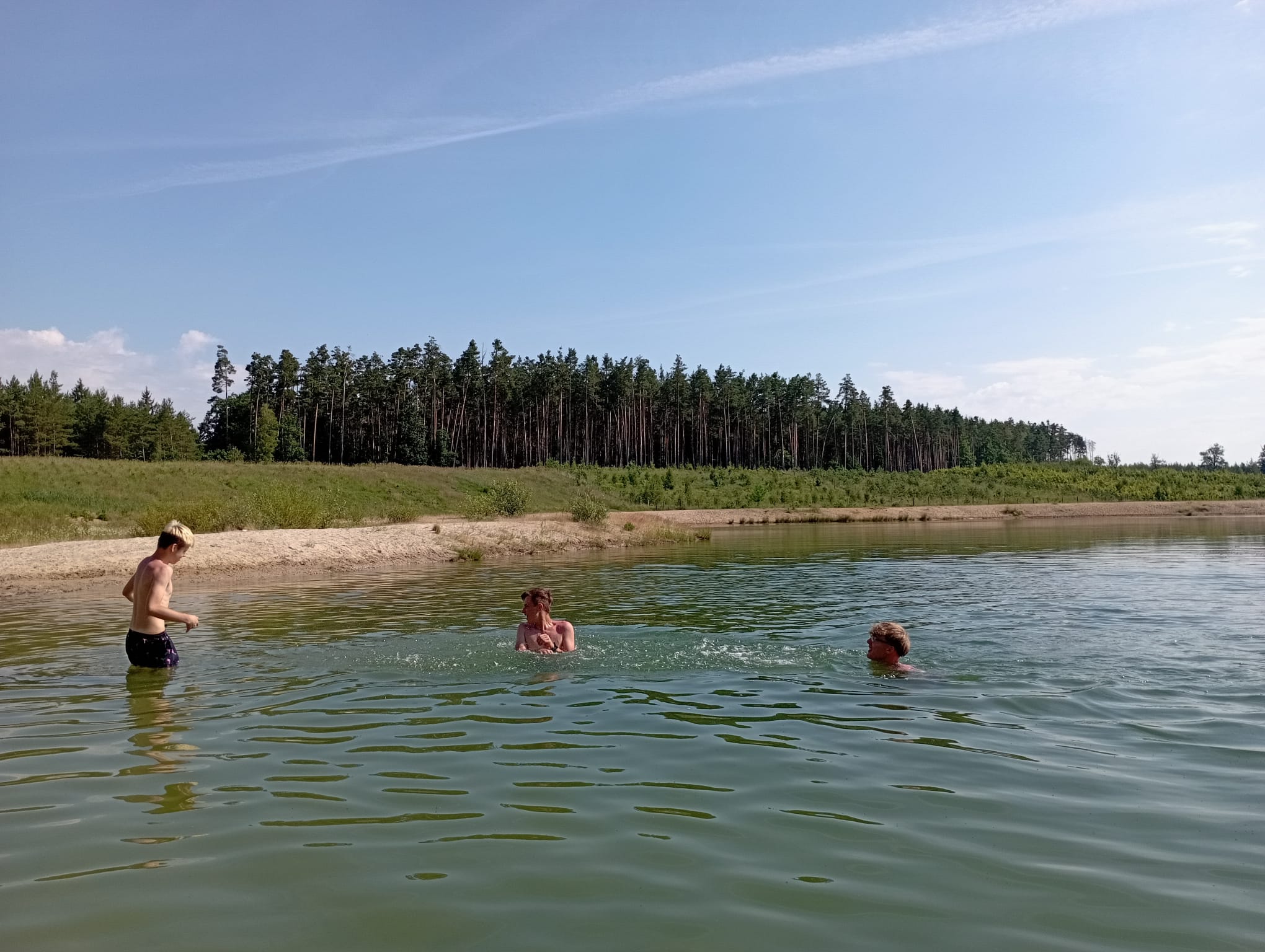 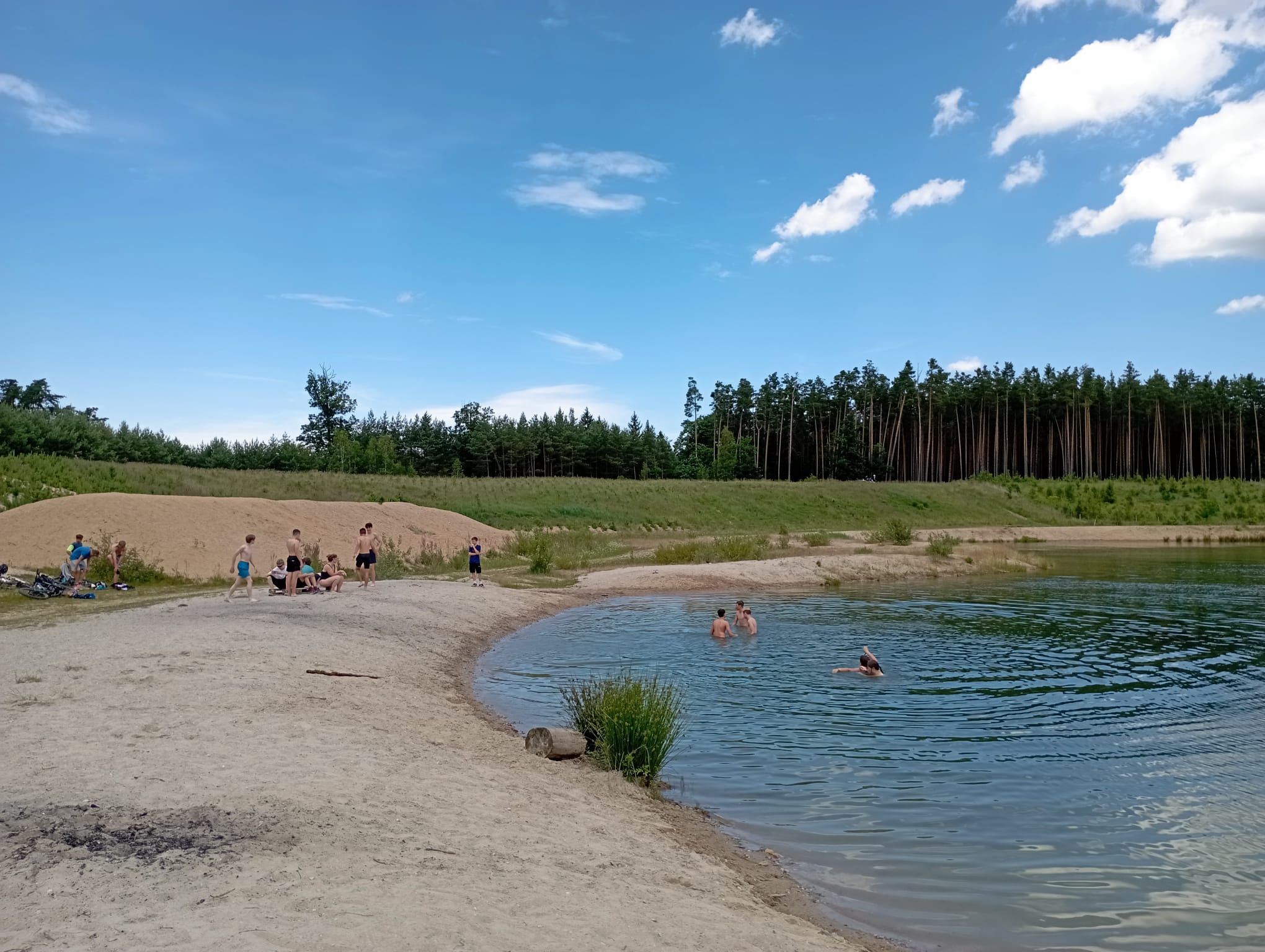 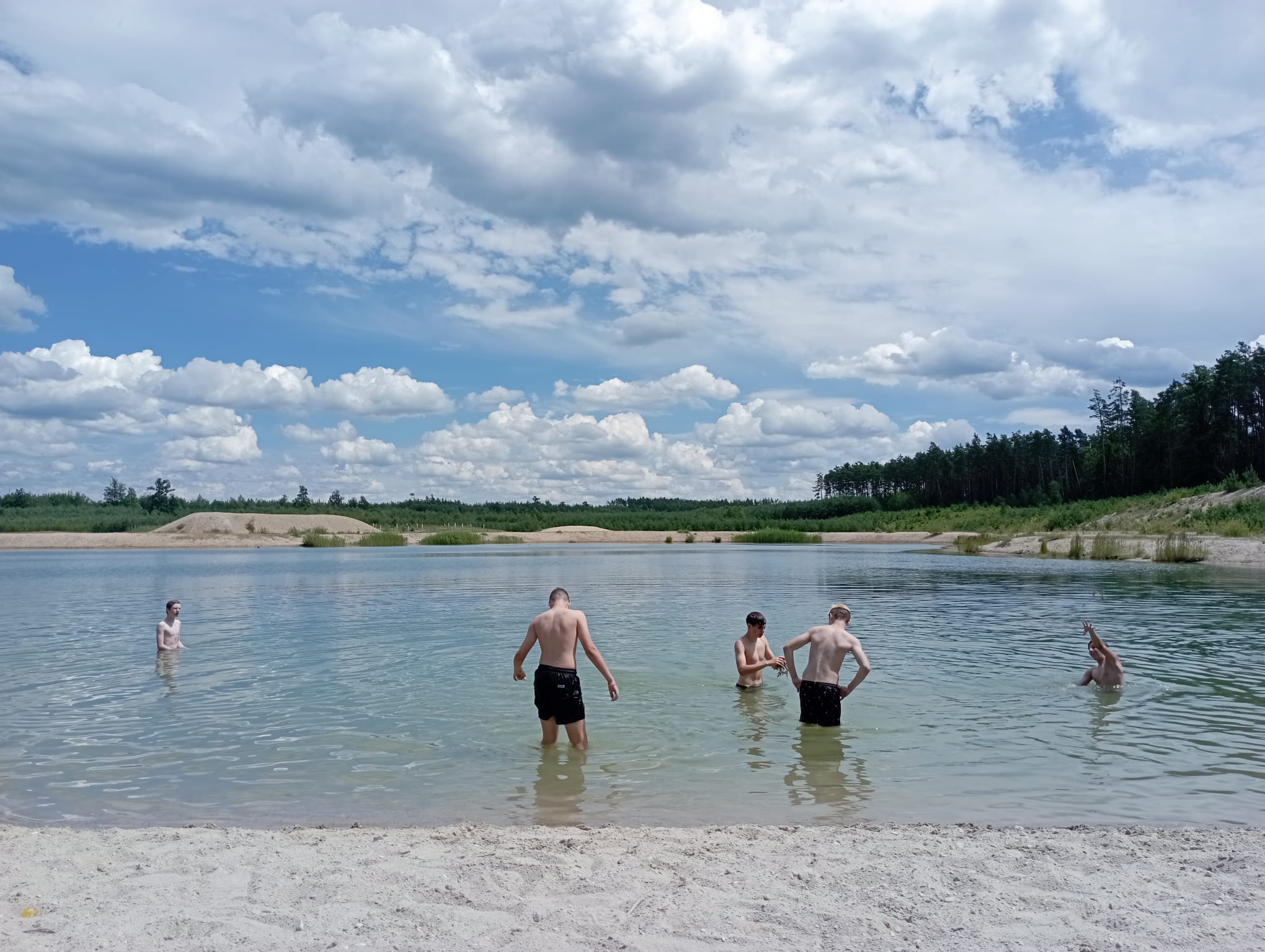 Konečně na Stříbrňáku, zavazadla už dorazila také
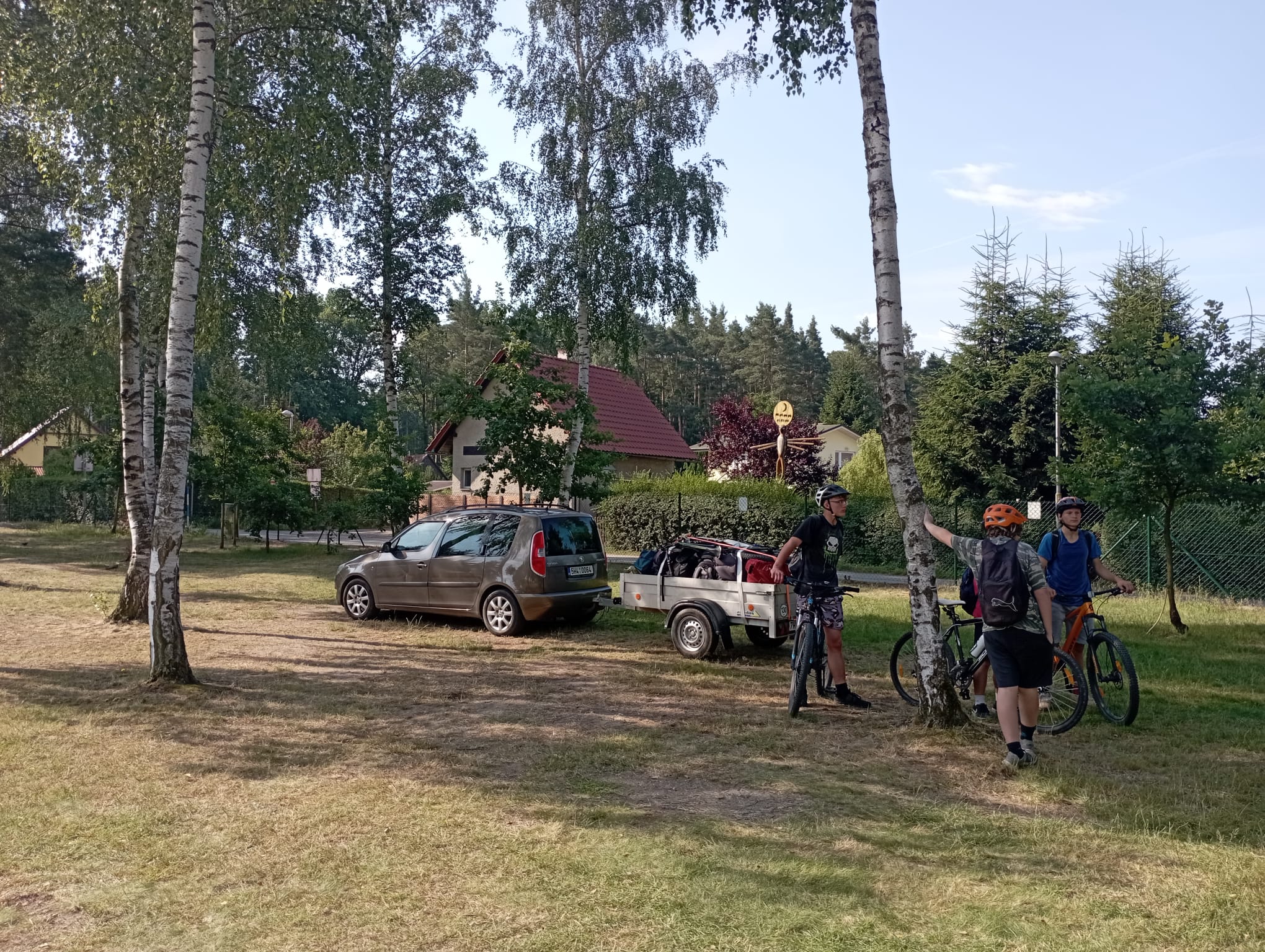 Stavíme stany
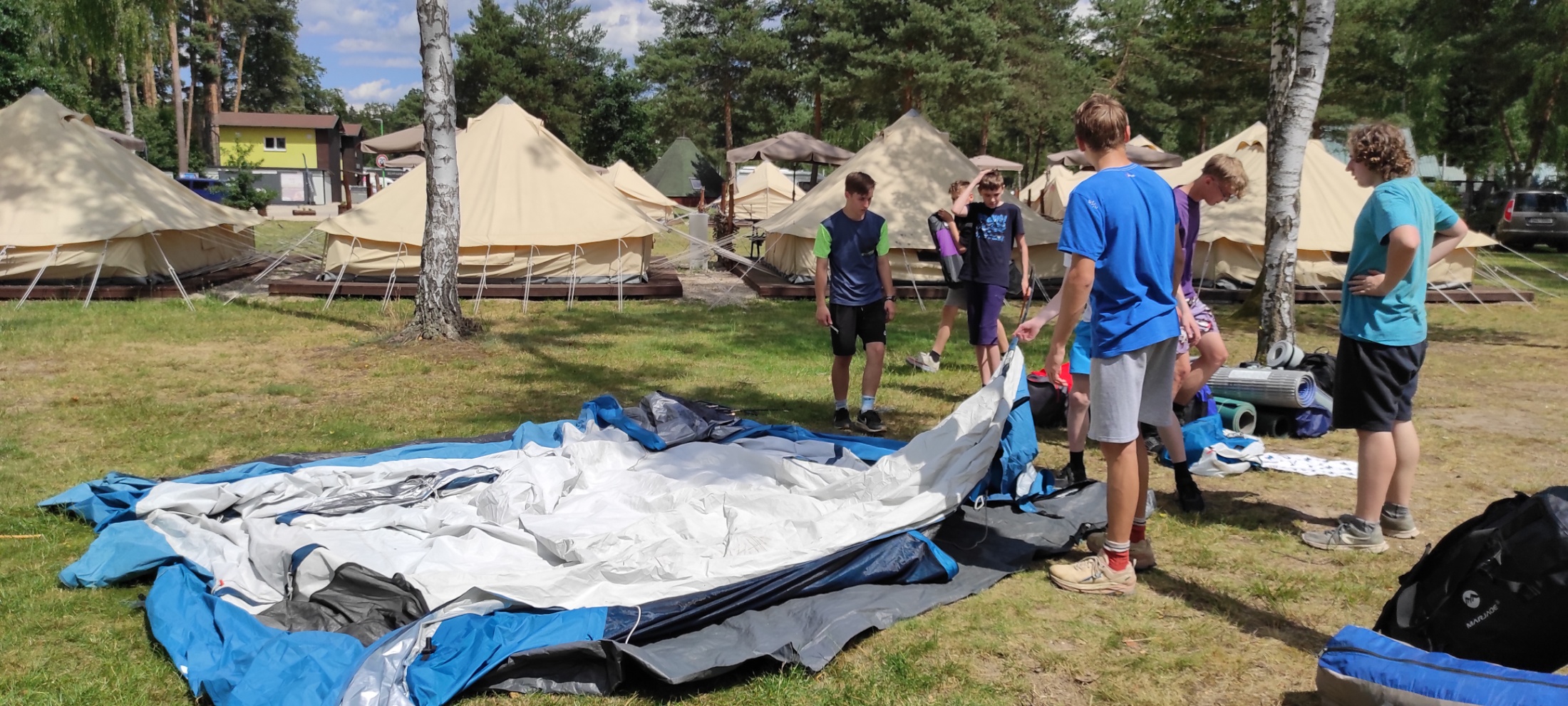 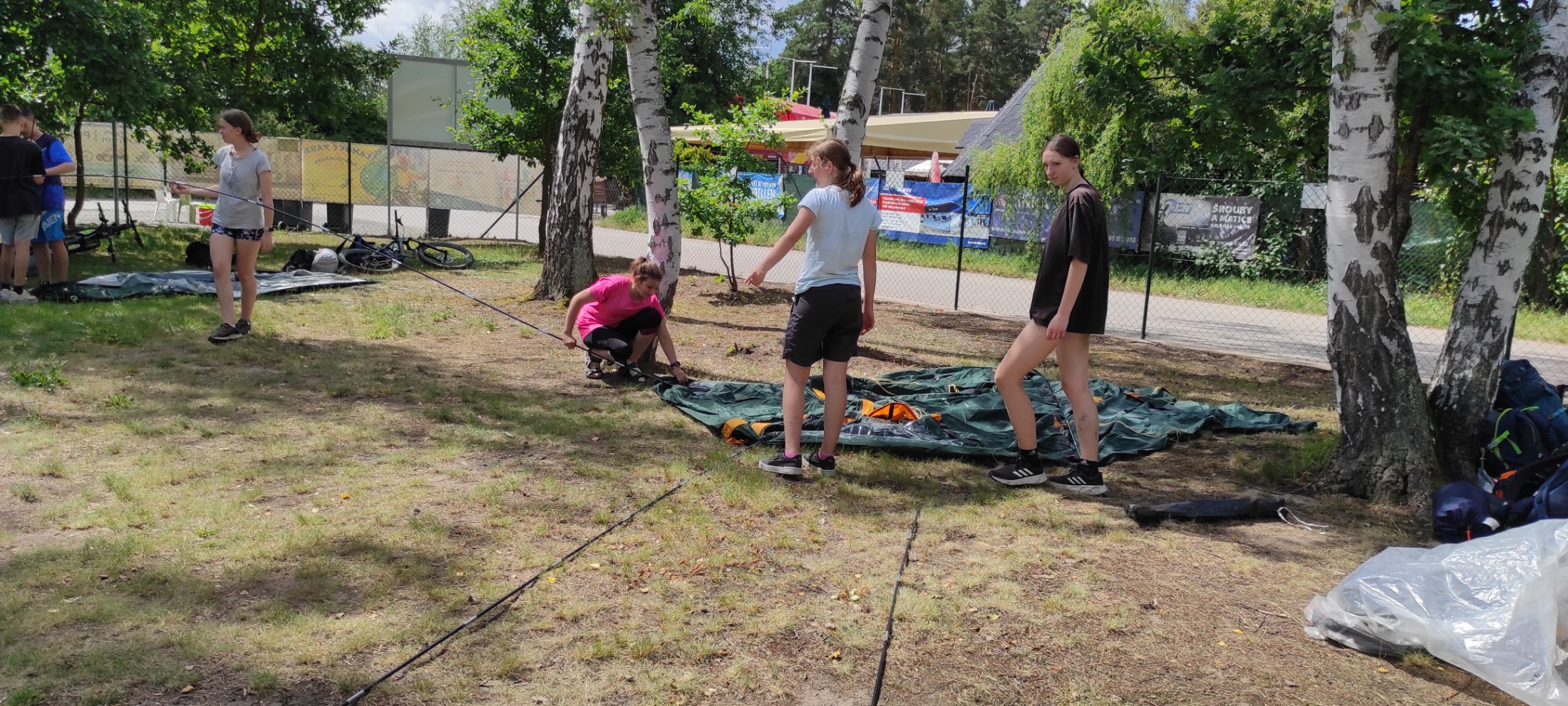 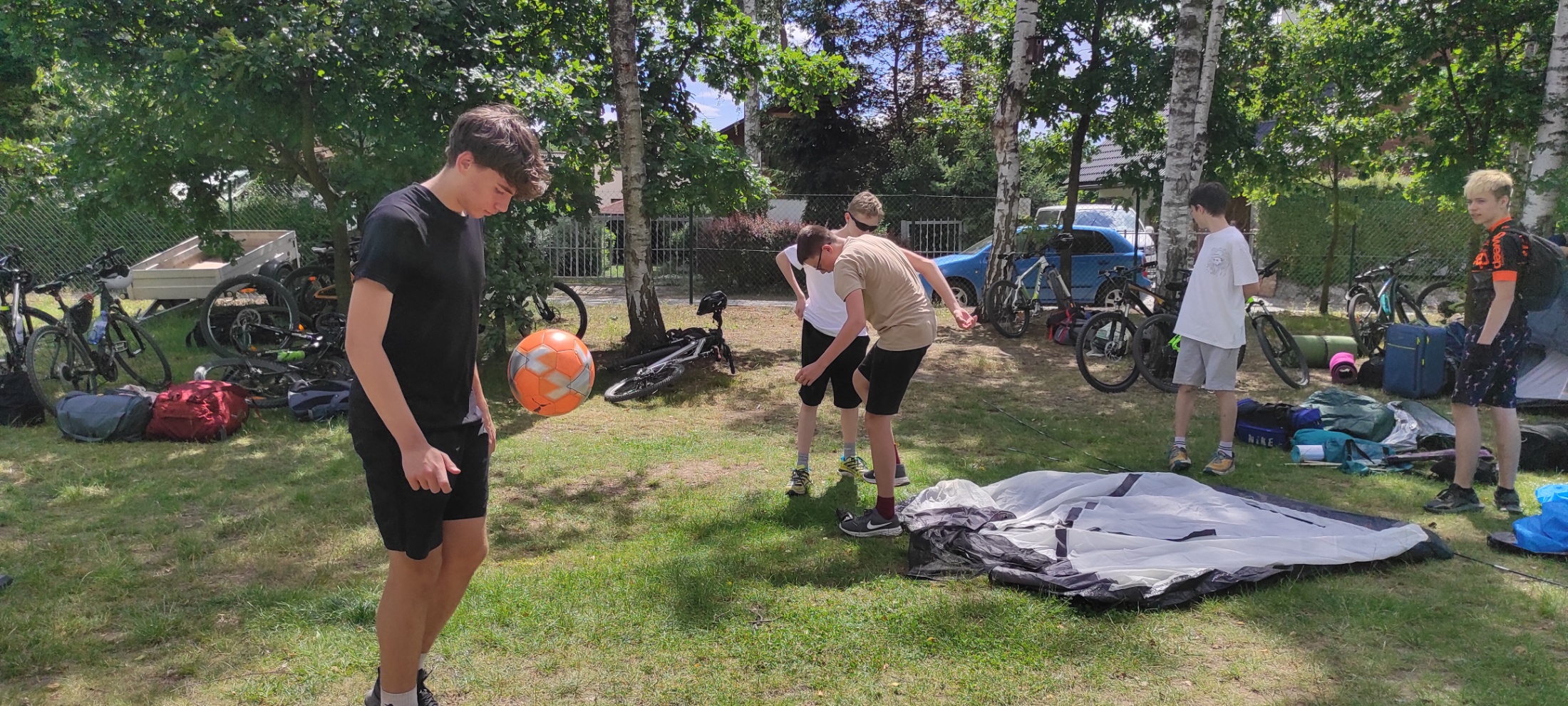 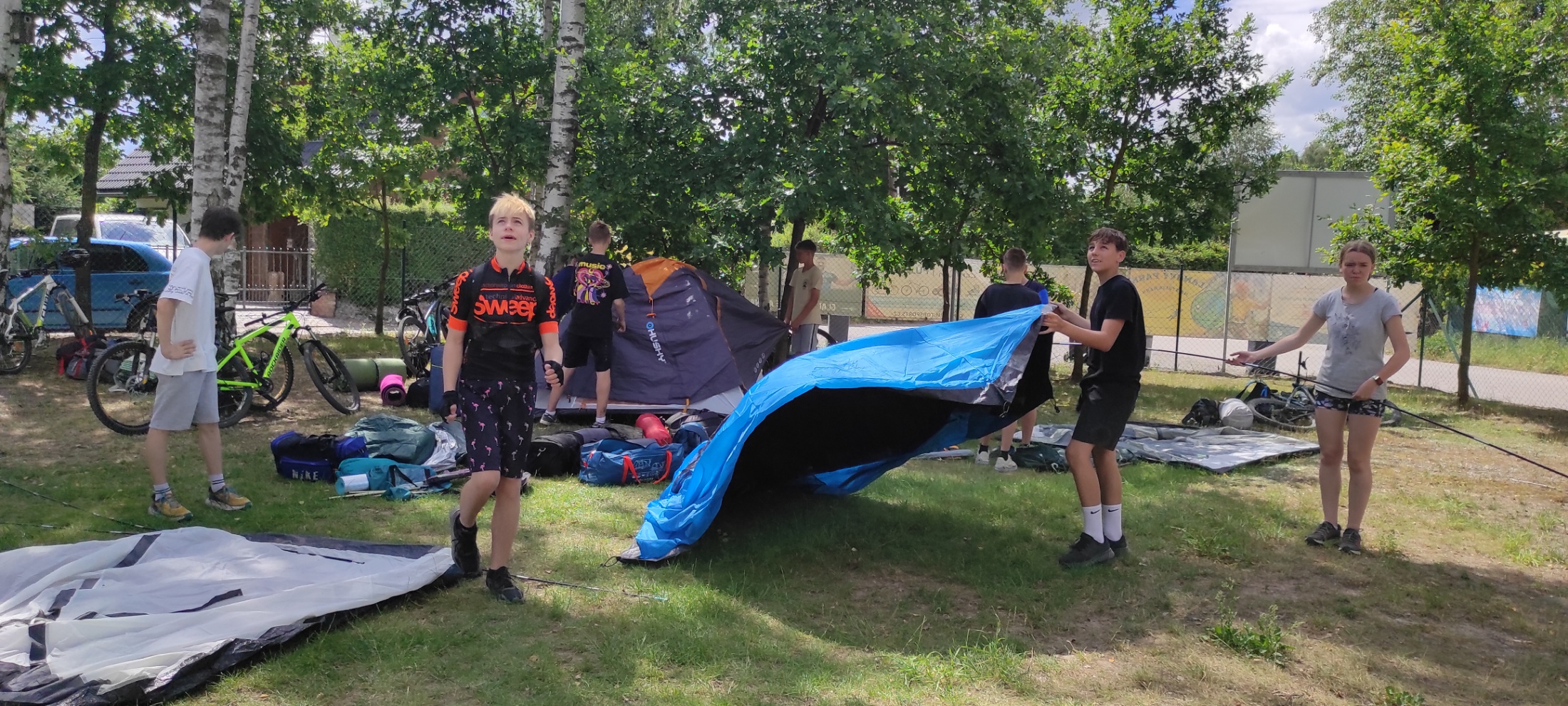 Pláže a koupání na Stříbrňáku byly super
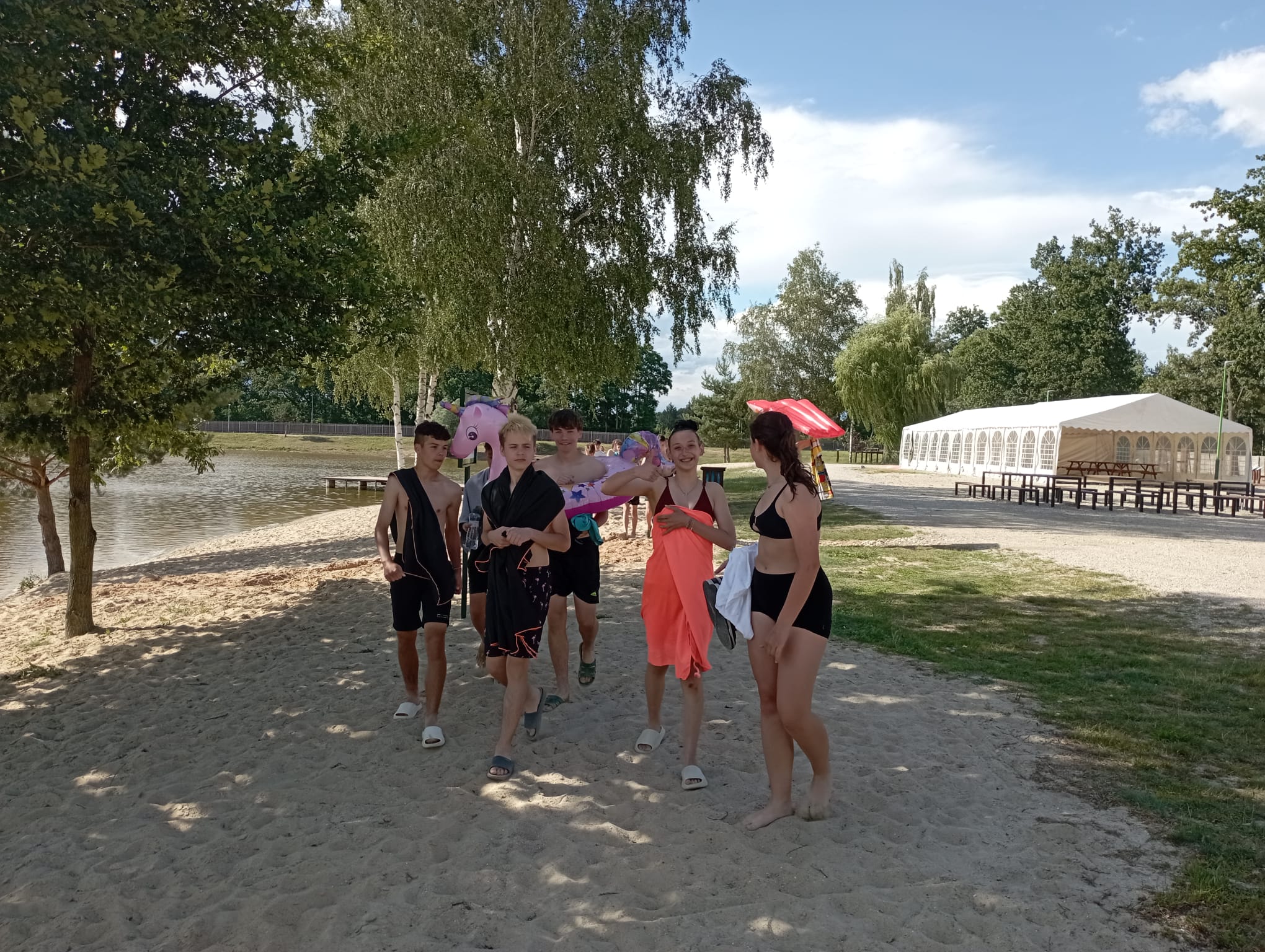 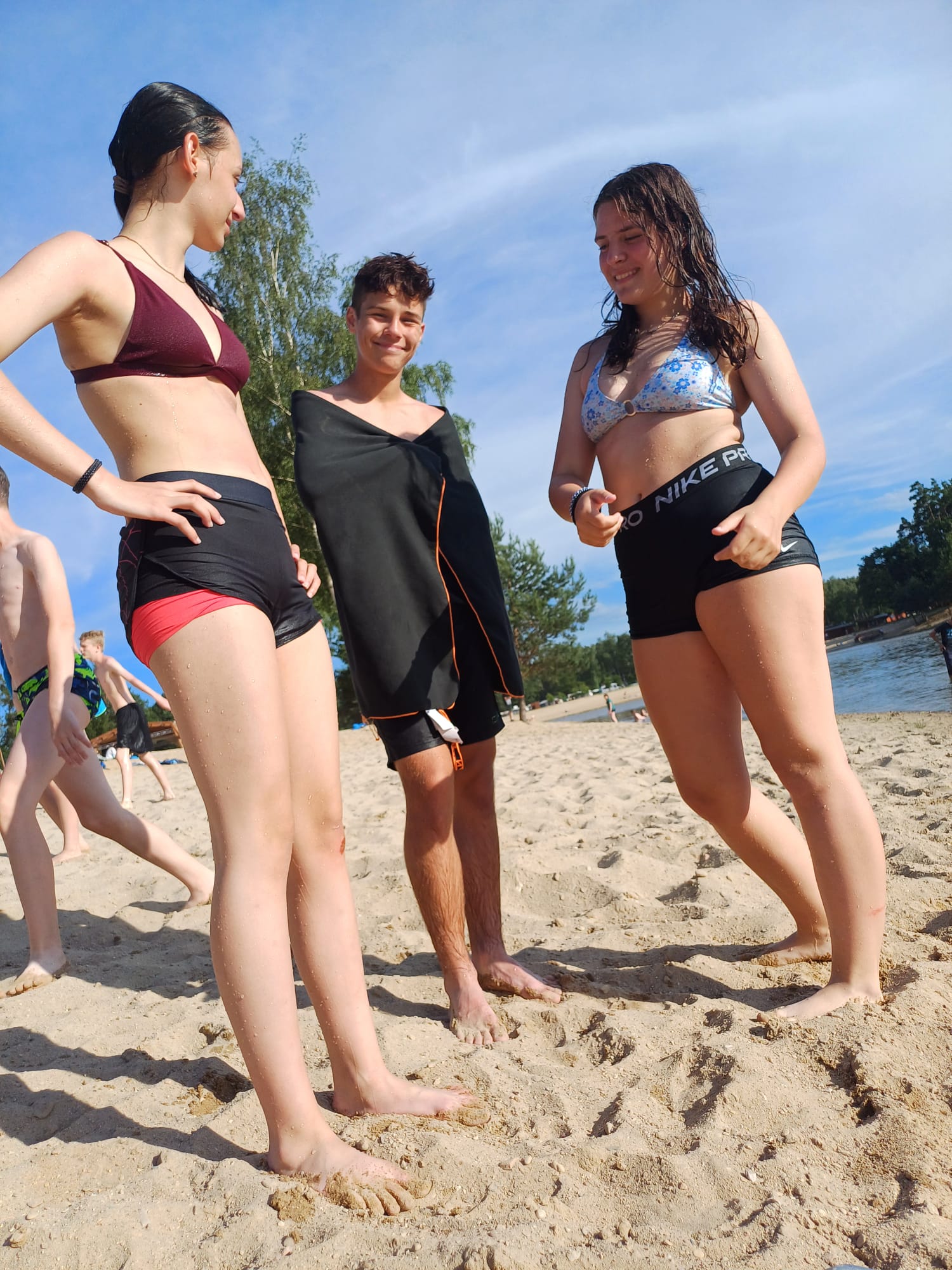 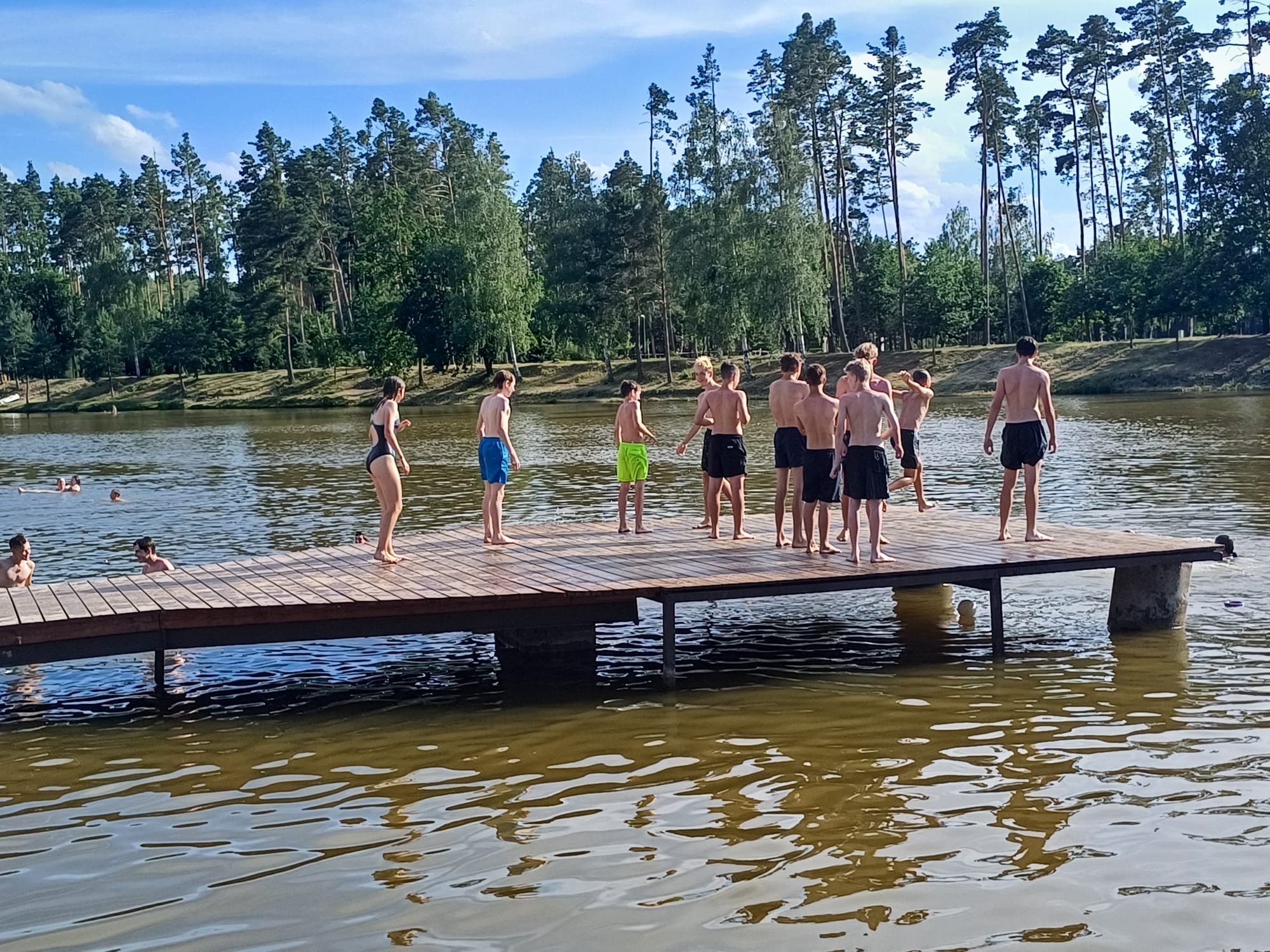 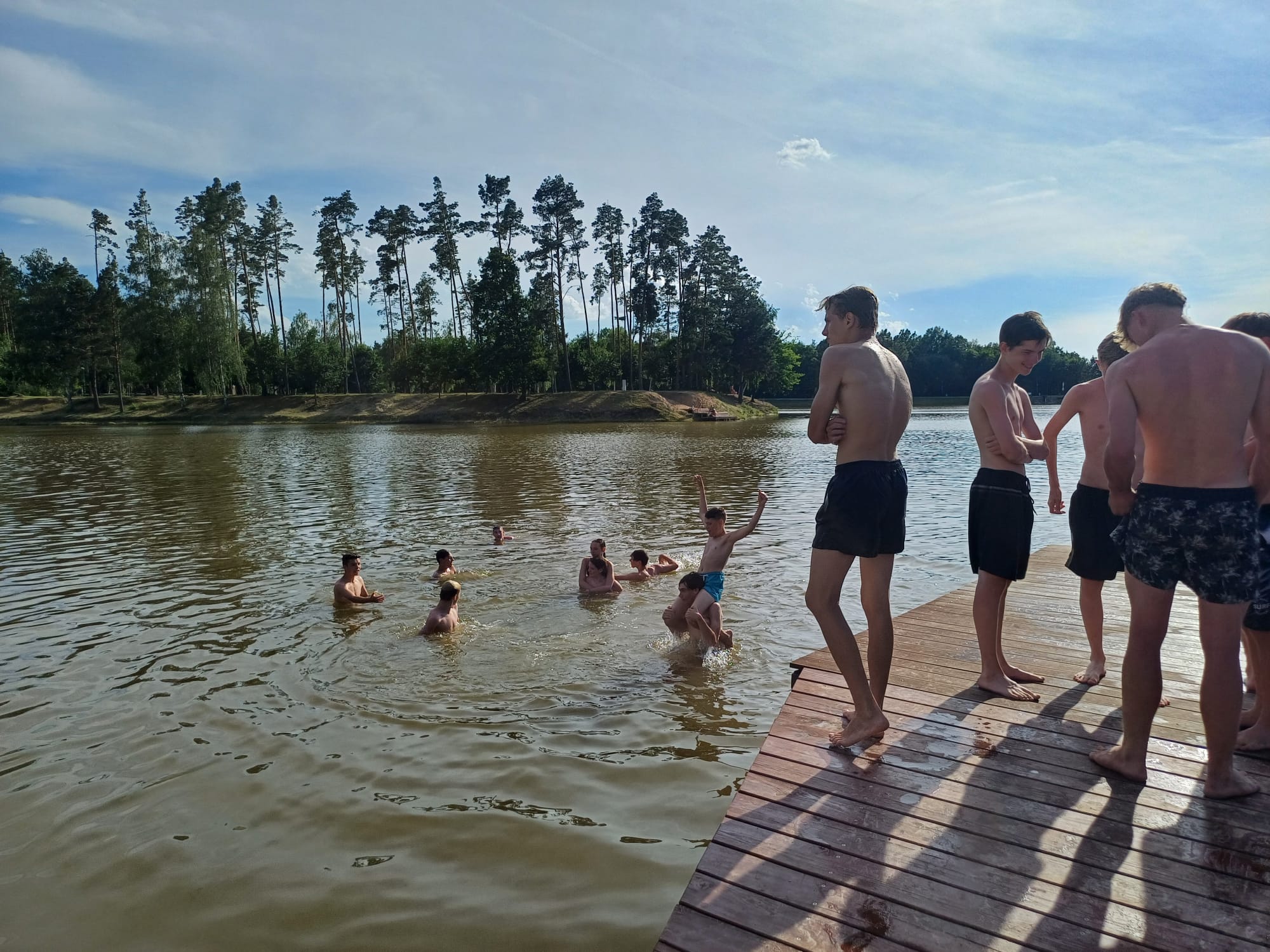 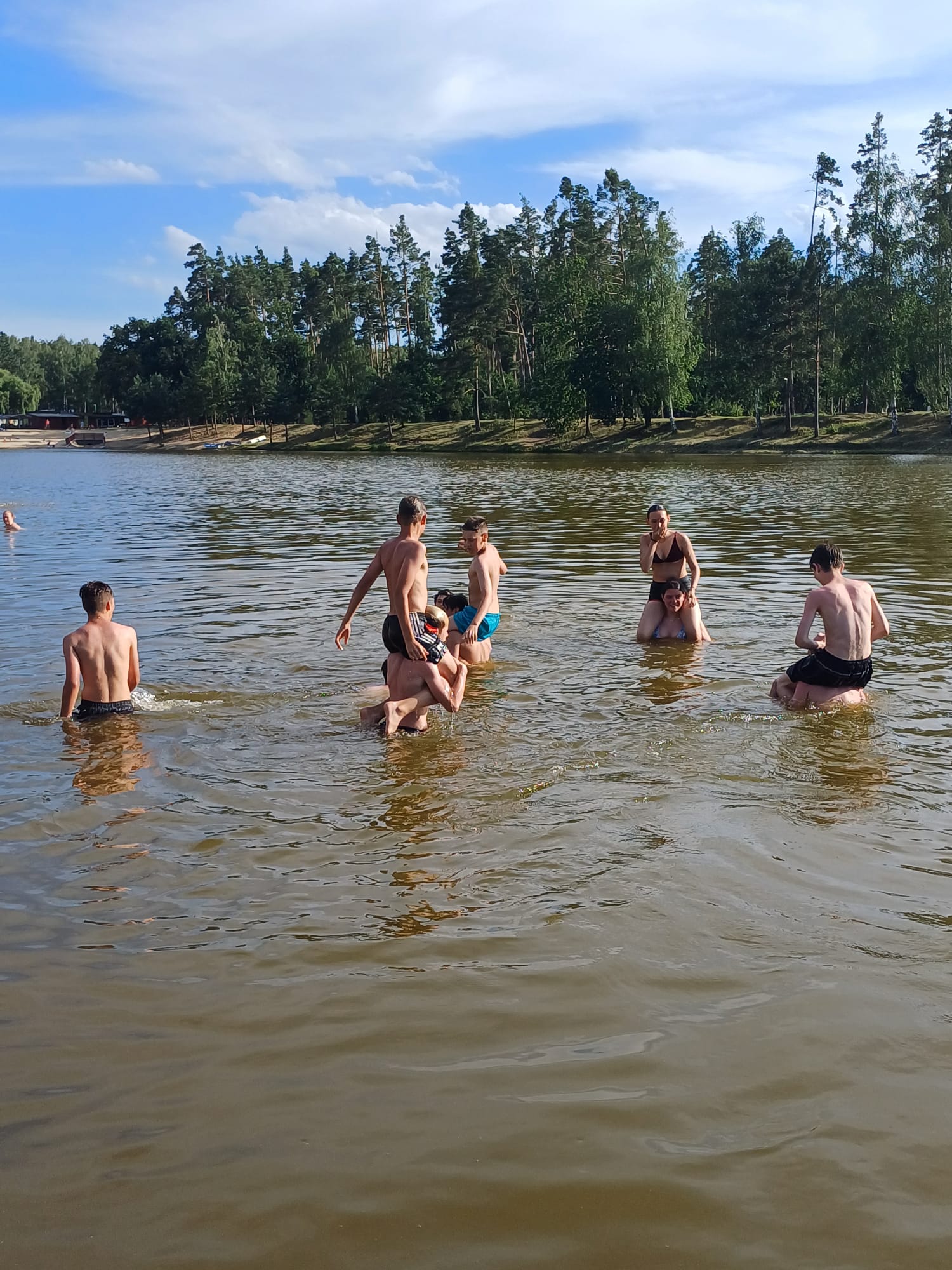 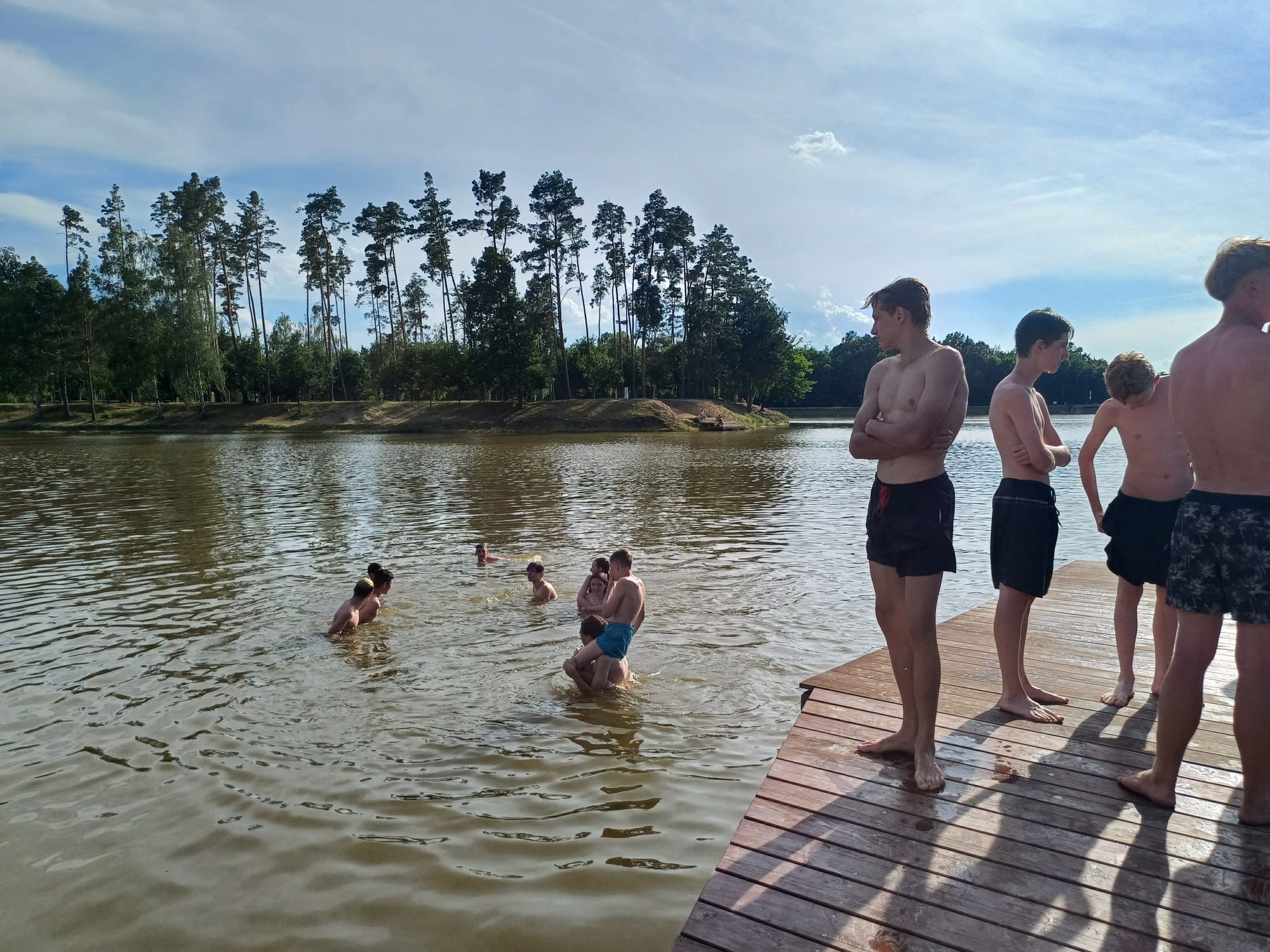 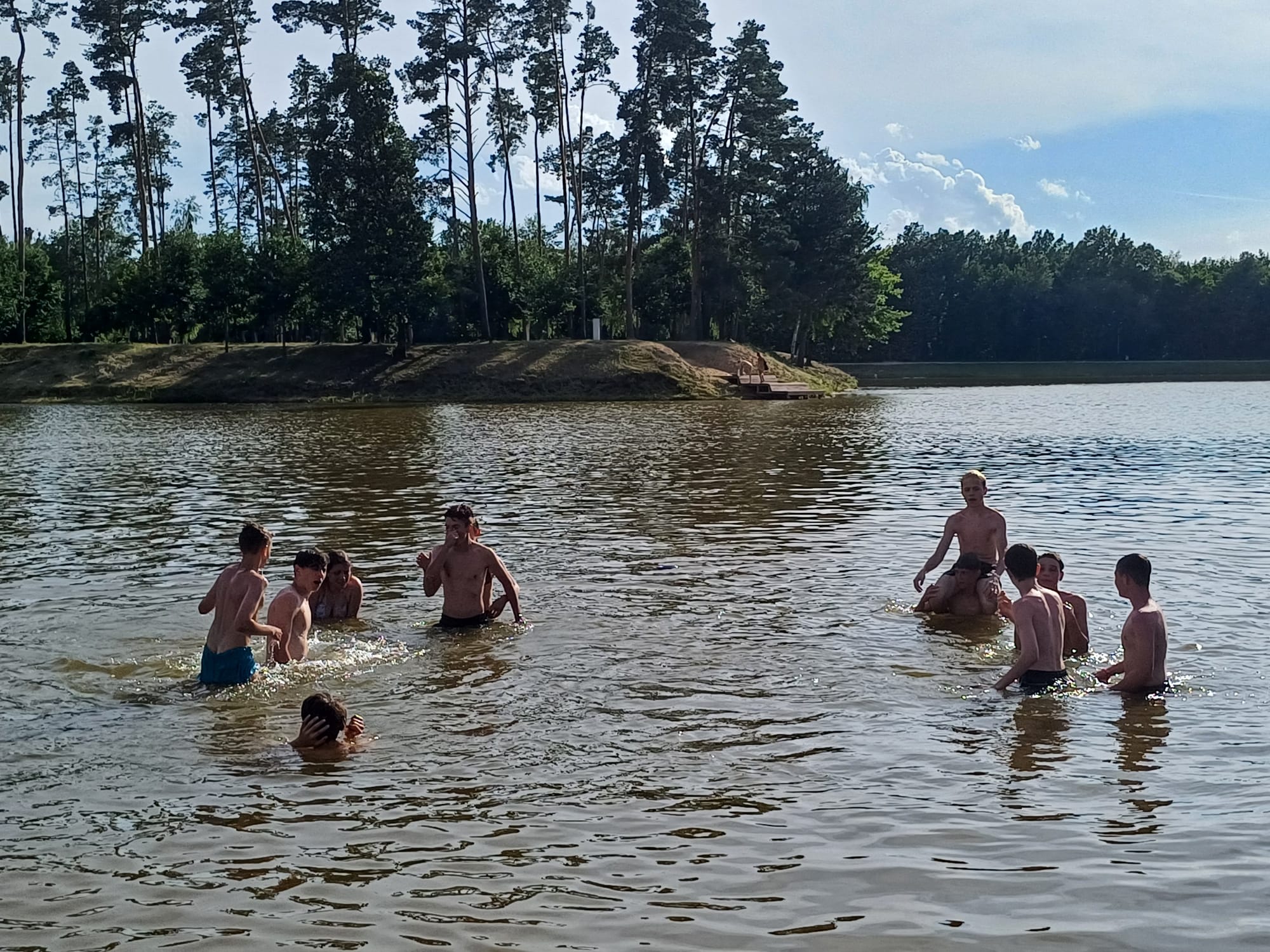 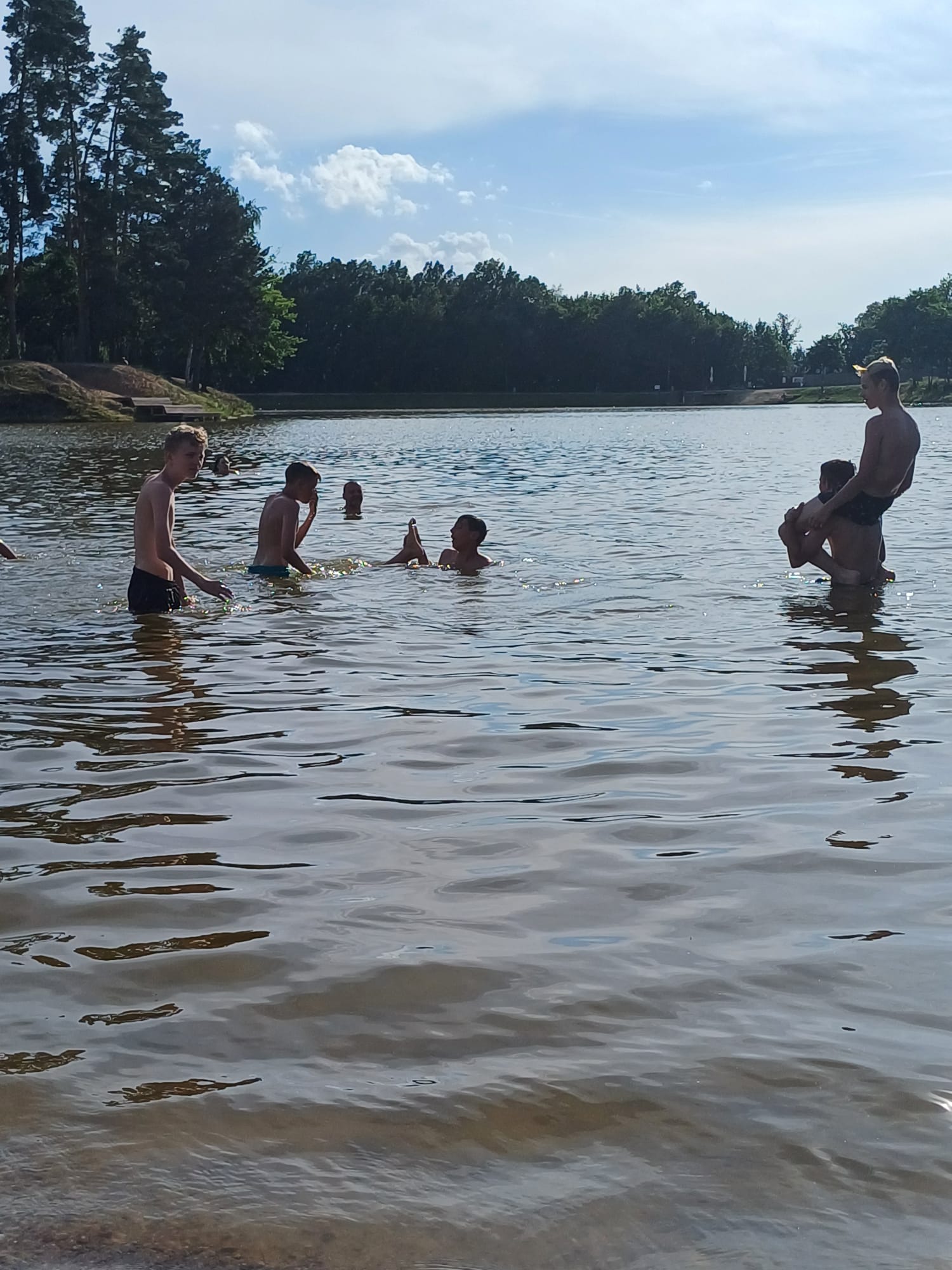 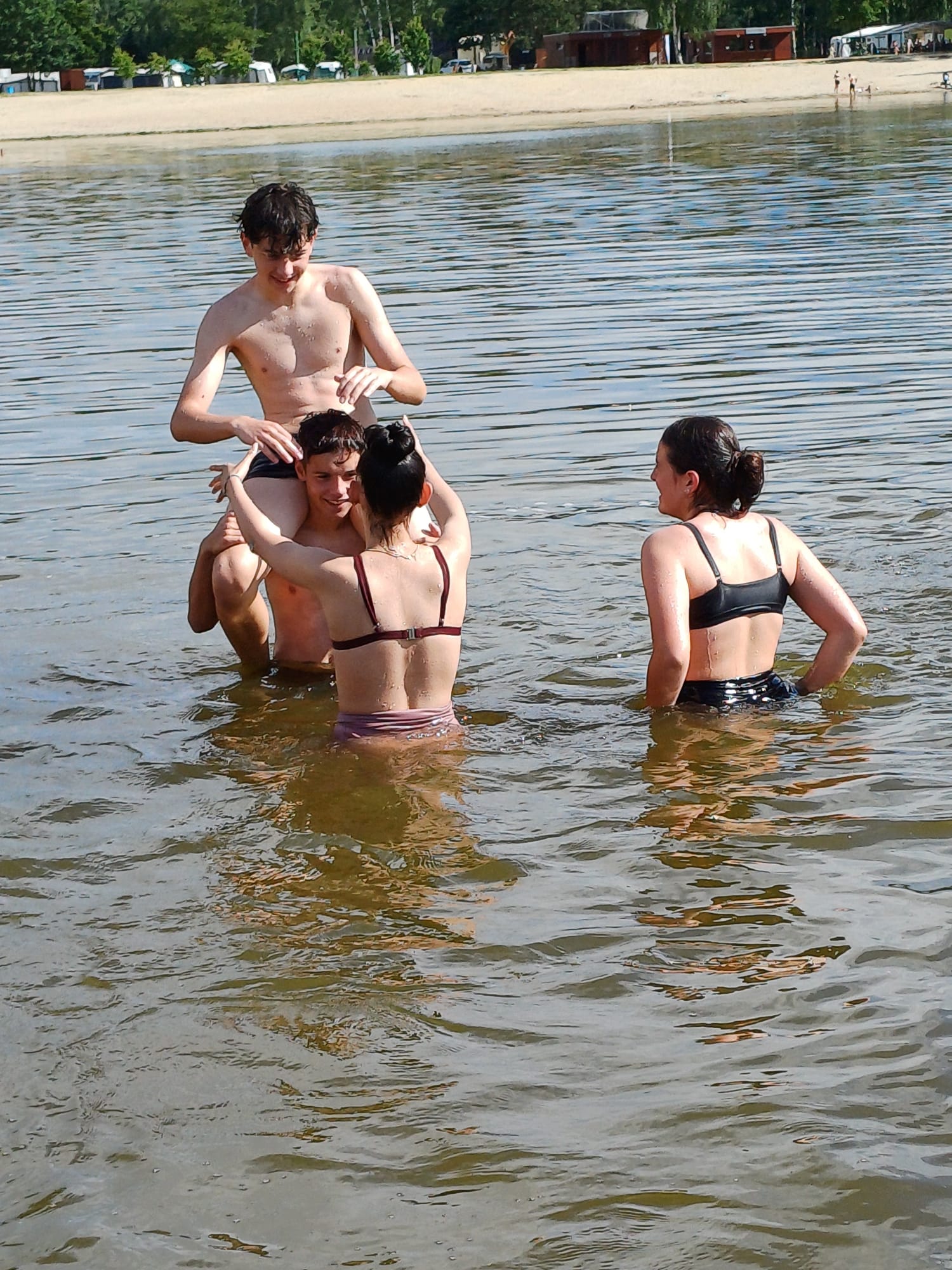 Někteří přijeli vybaveni plážovými nafukovacími doplňky
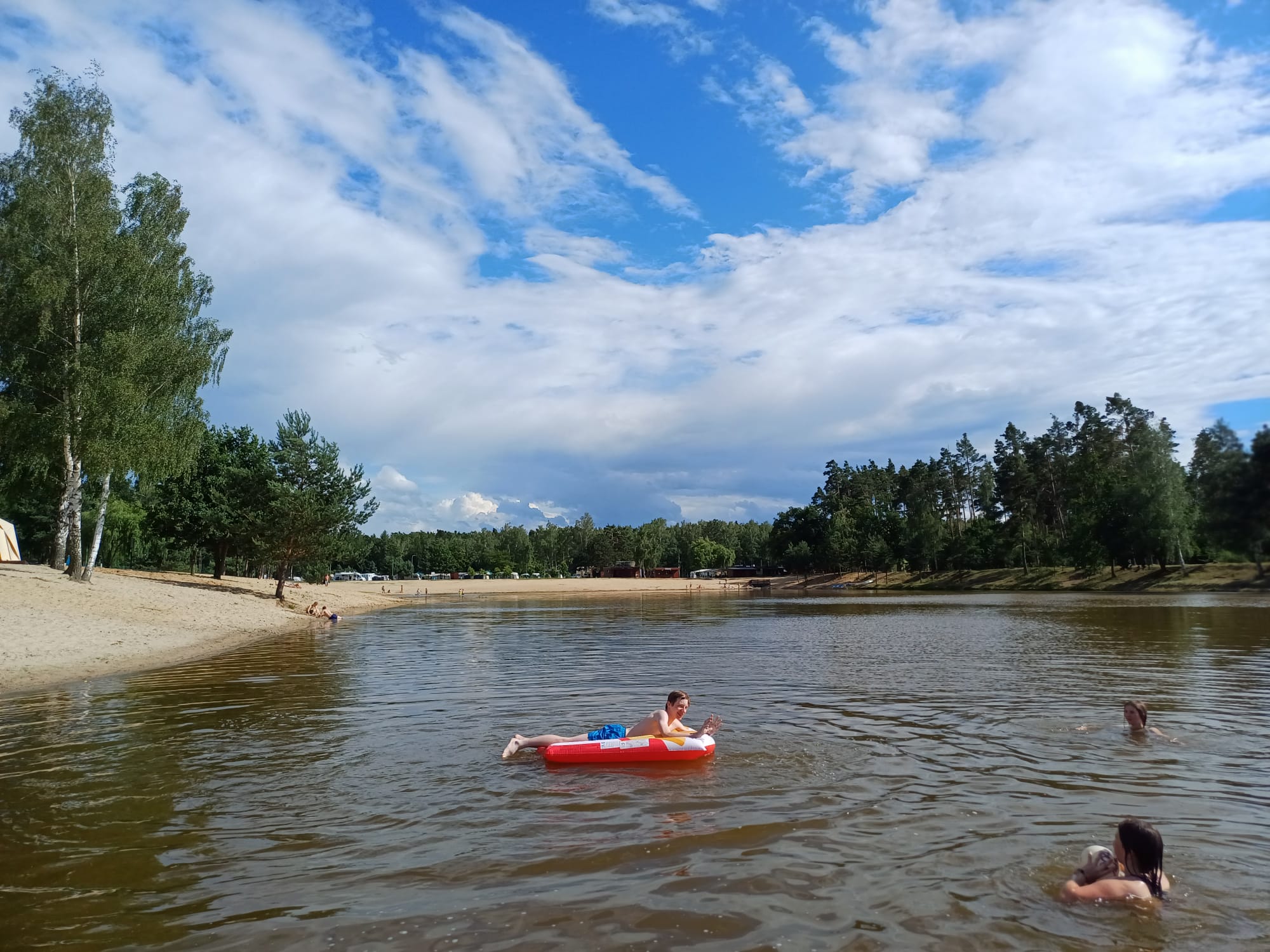 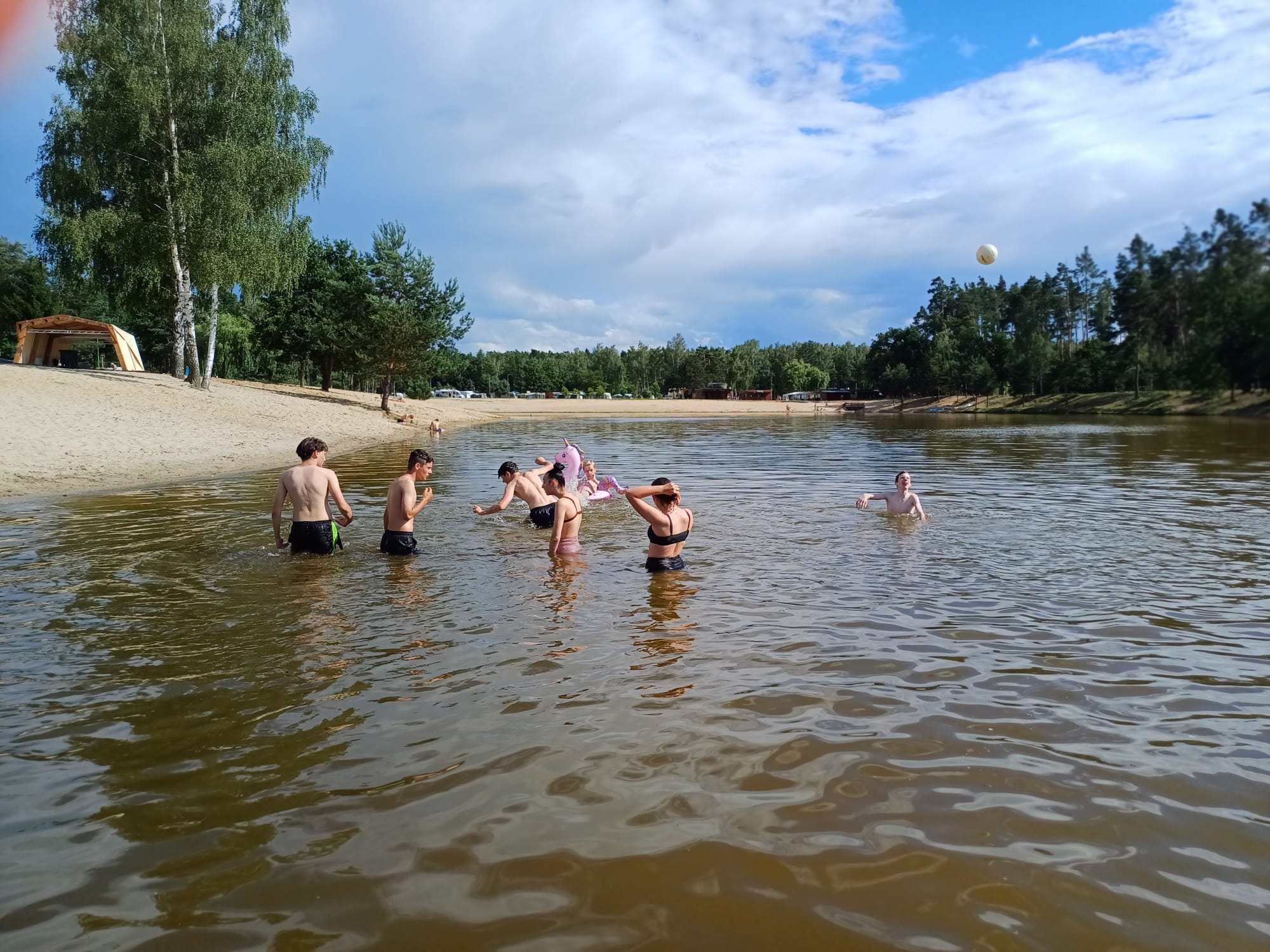 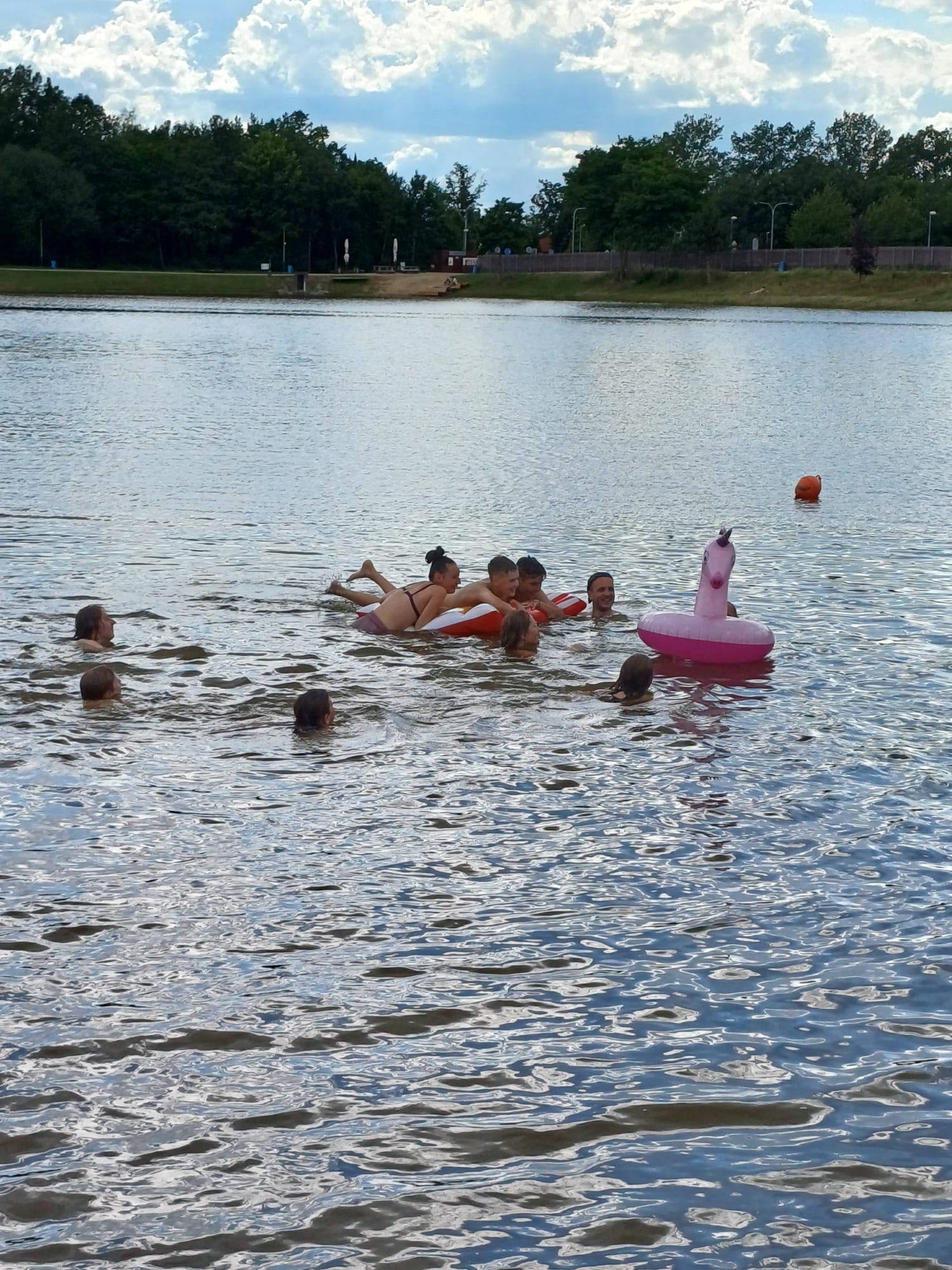 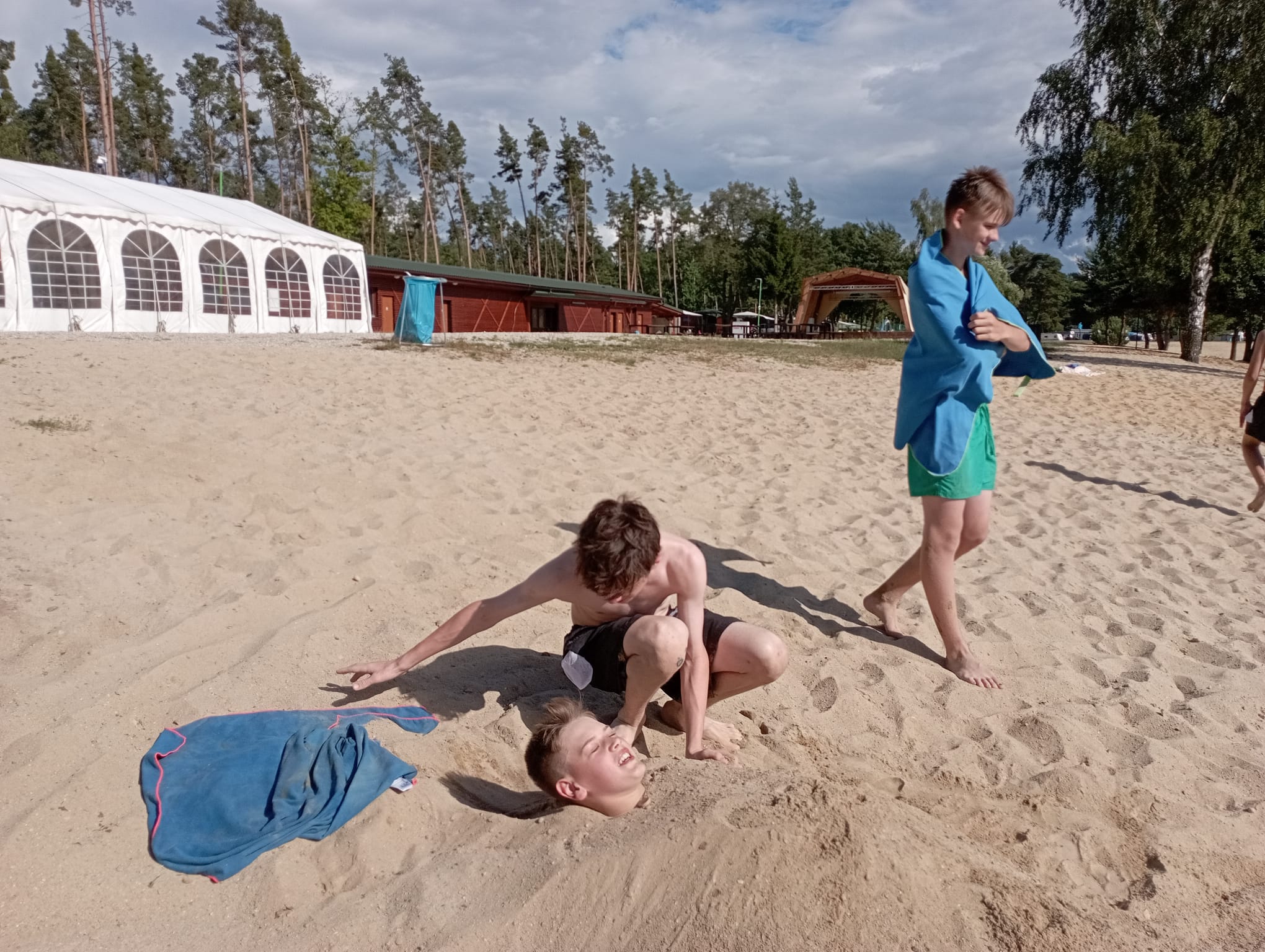 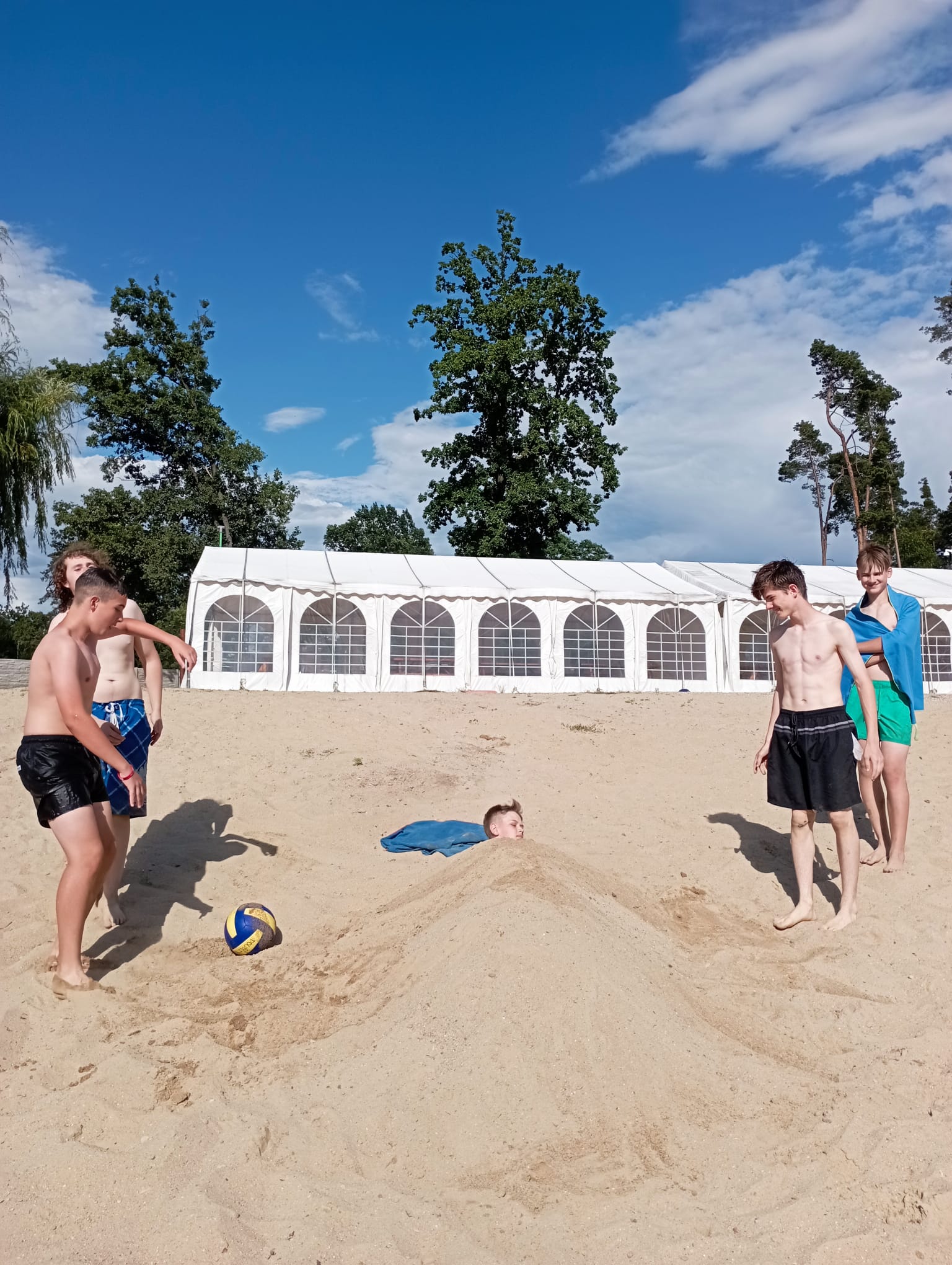 Hospodaření v kempu každý pojal po svém
Někdo si jídlo objednal
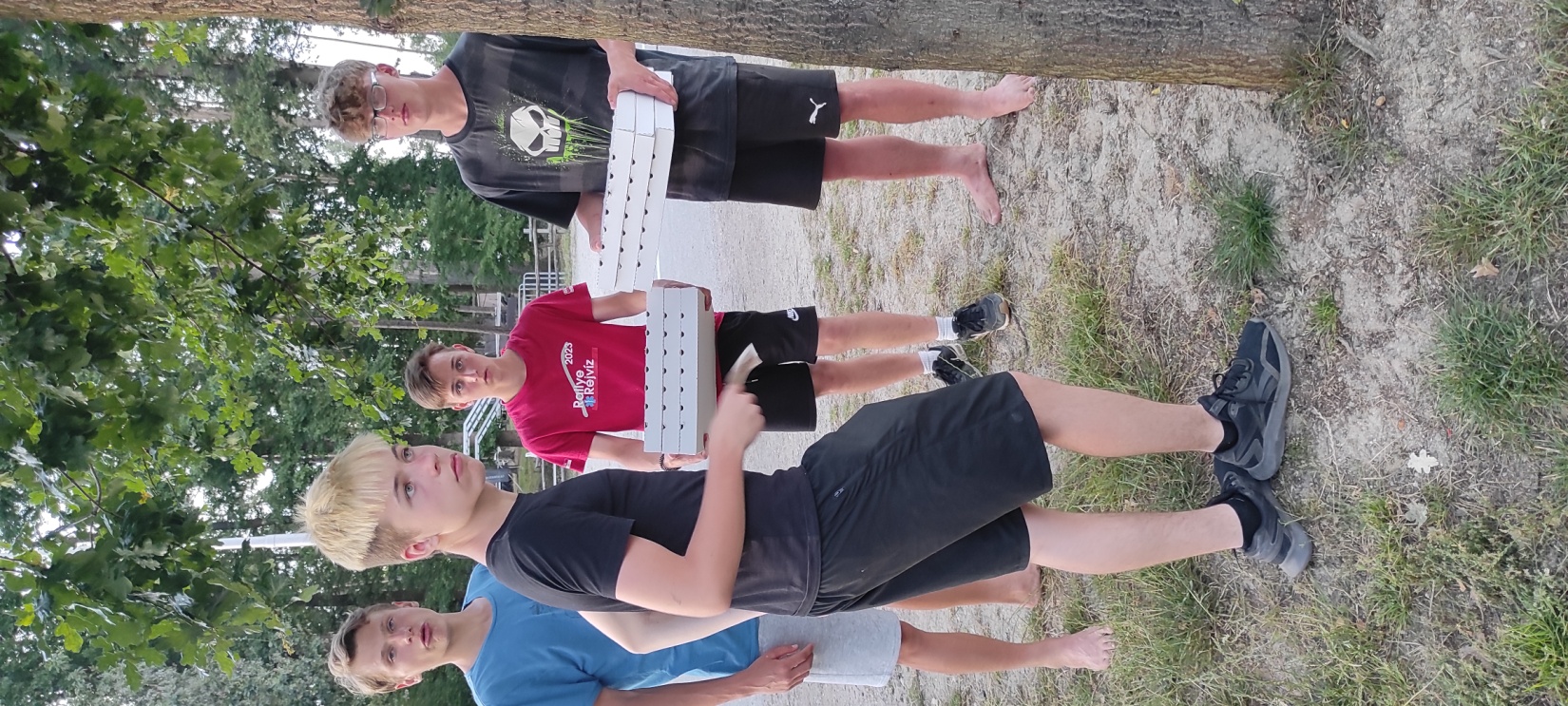 A někdo si hospodařil v kuchyňce
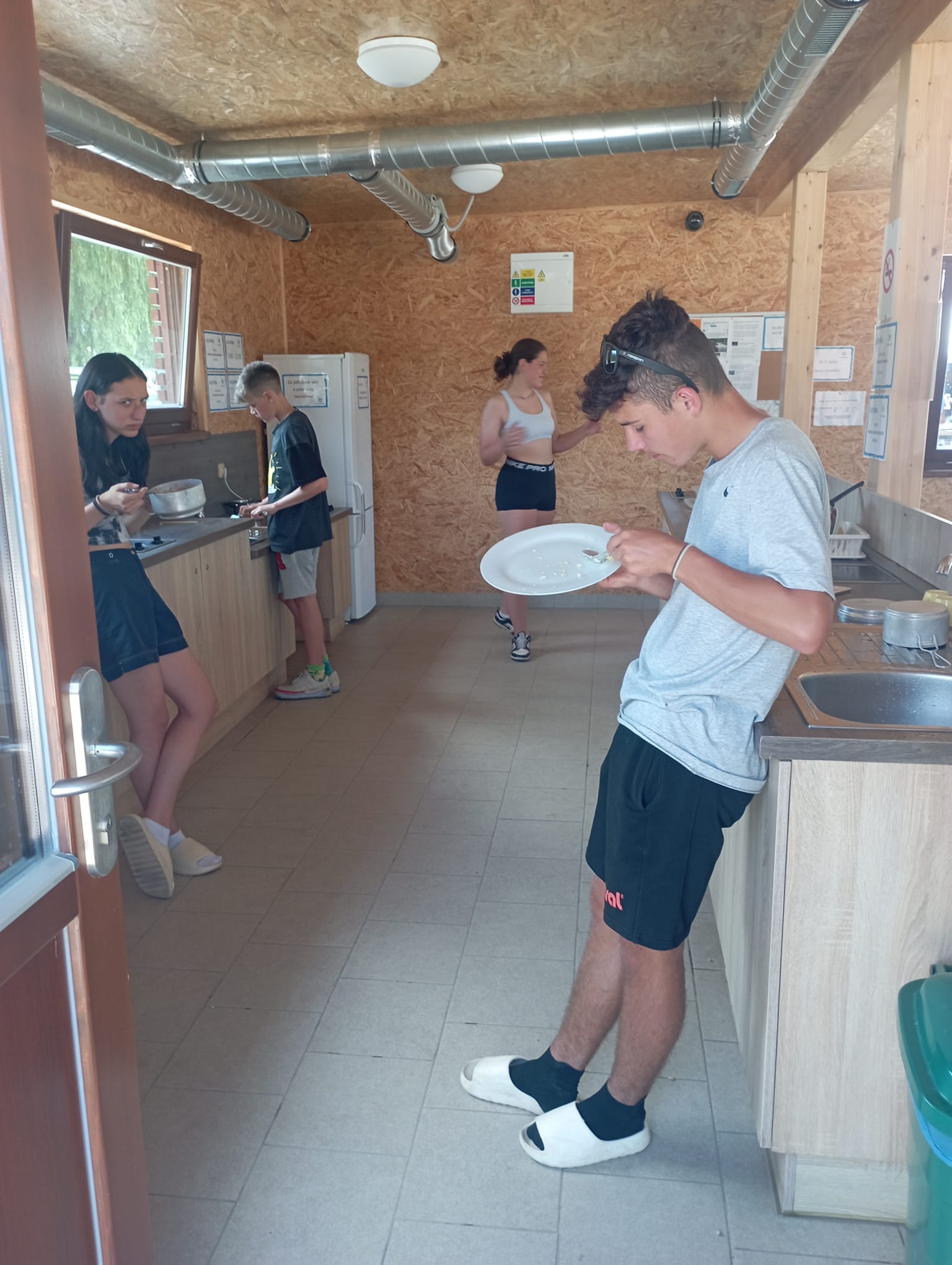 Došlo i na opékání buřtů
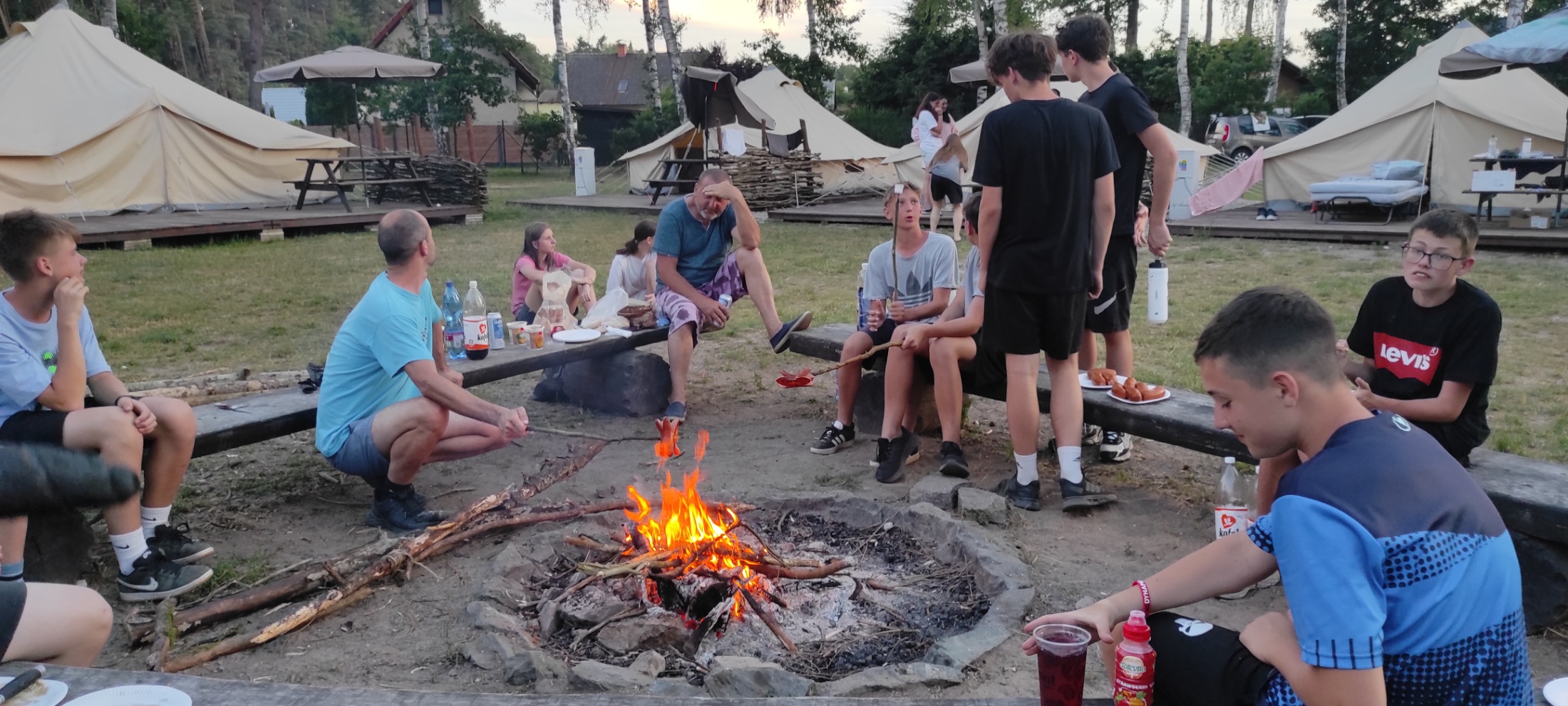 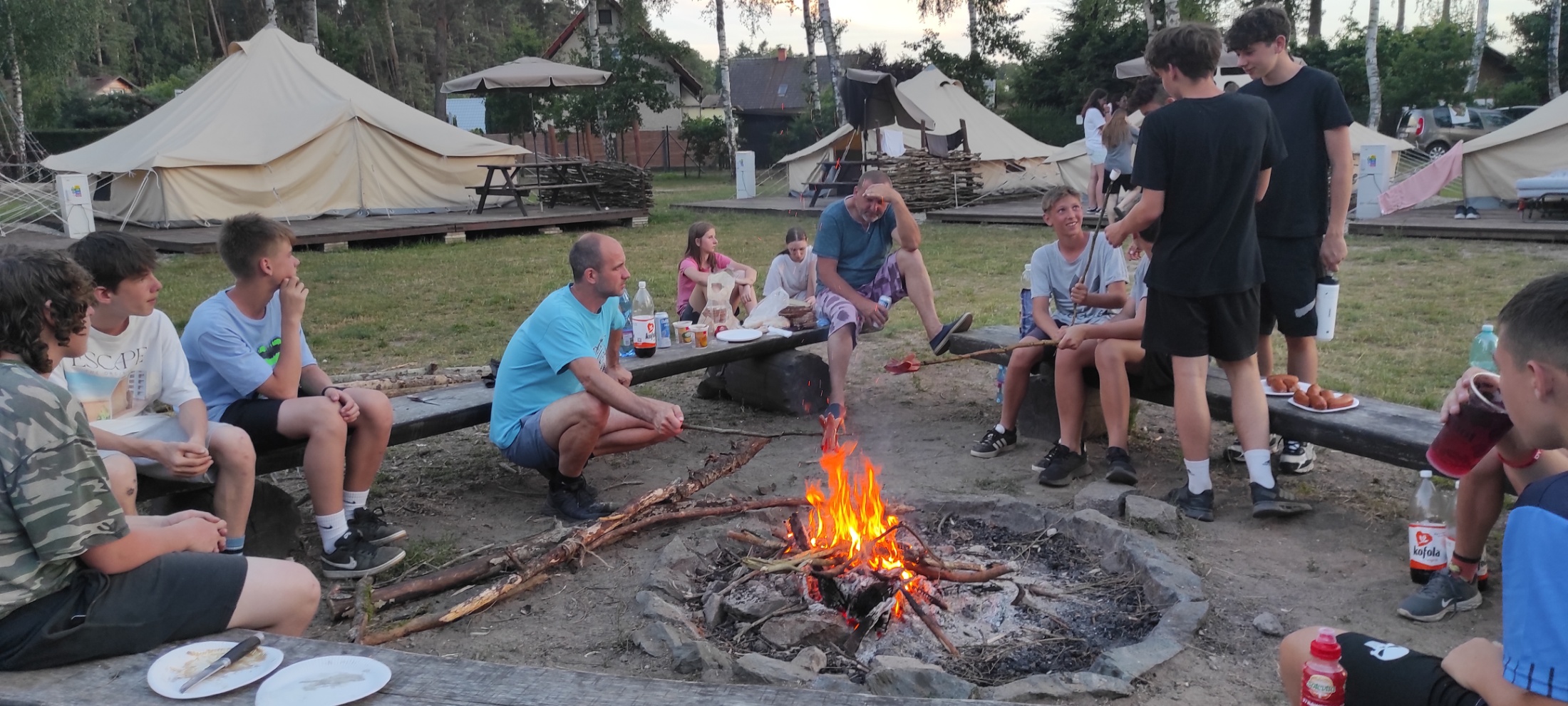 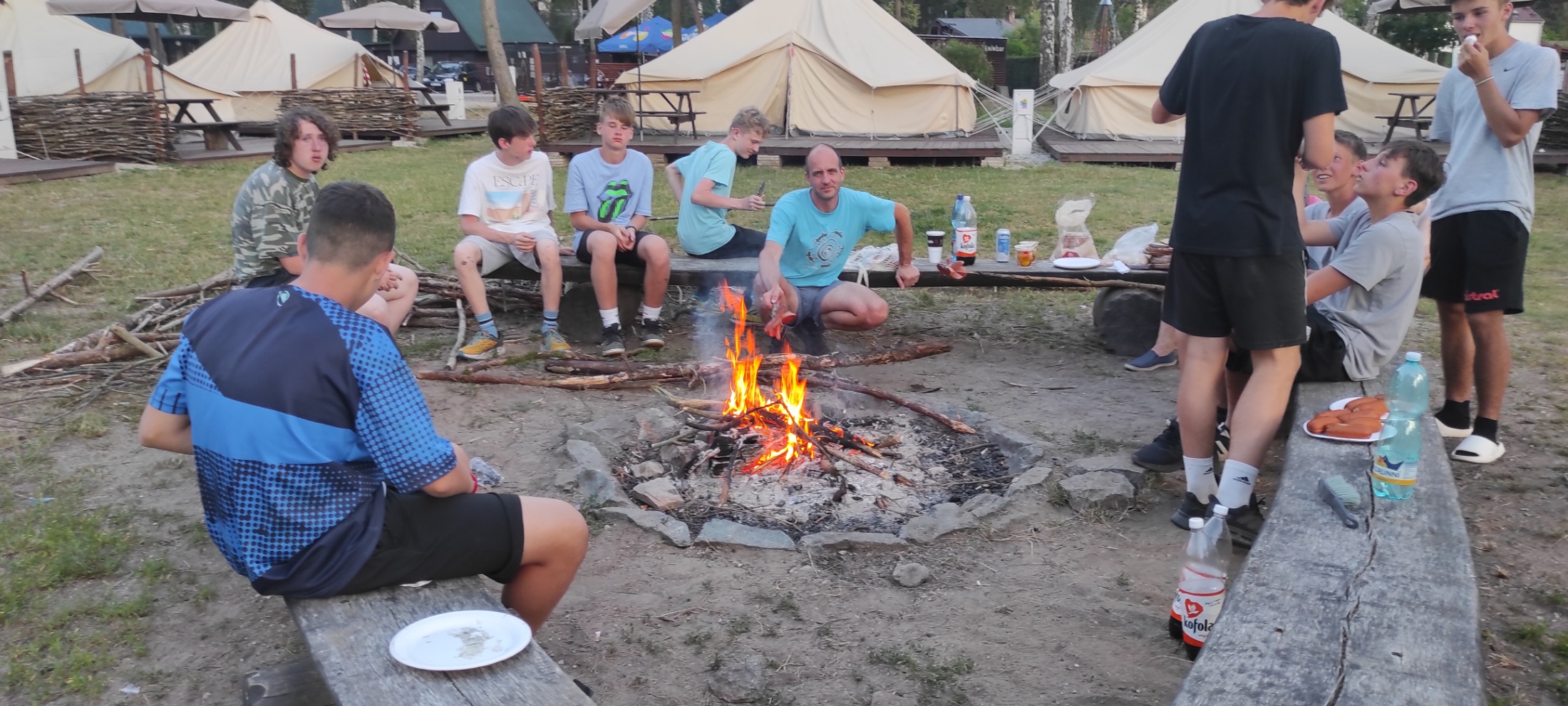 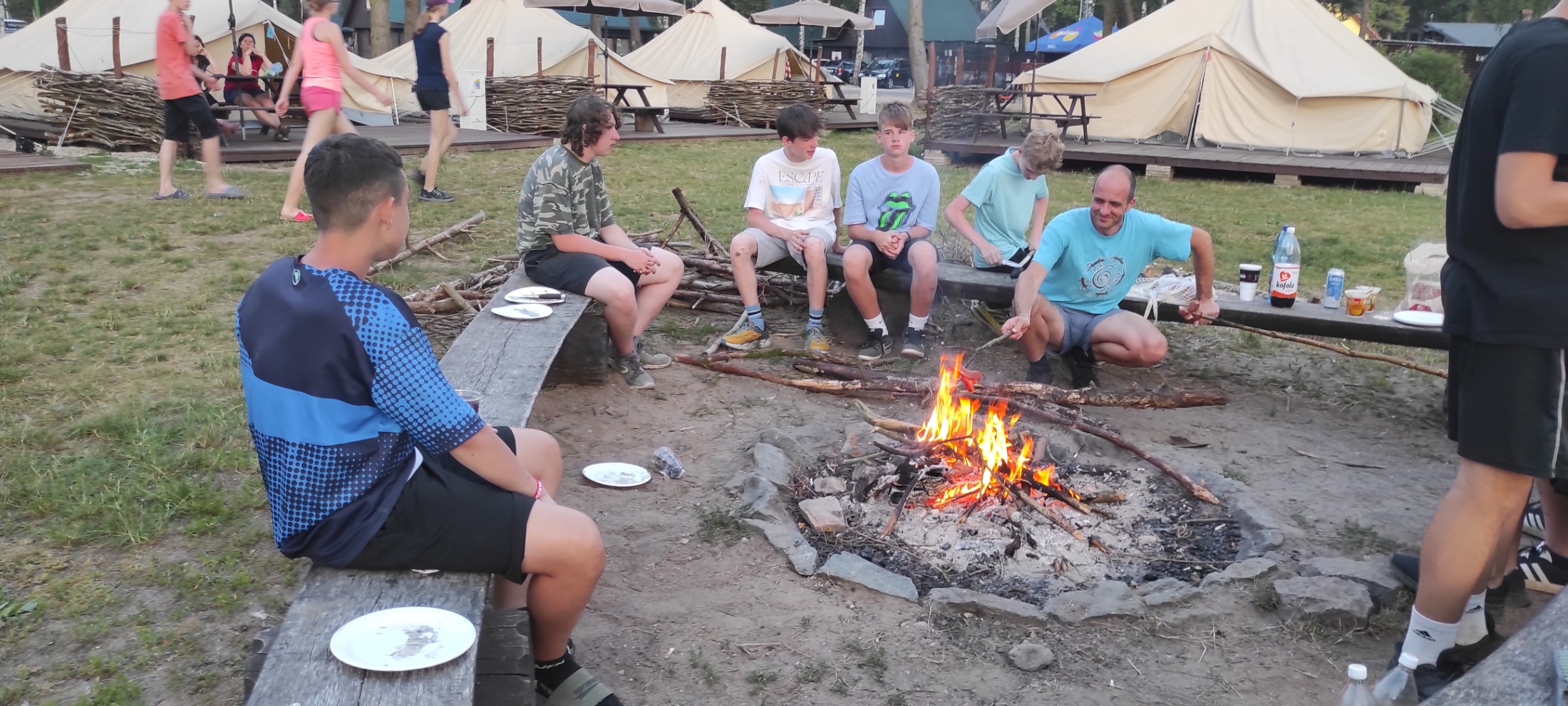 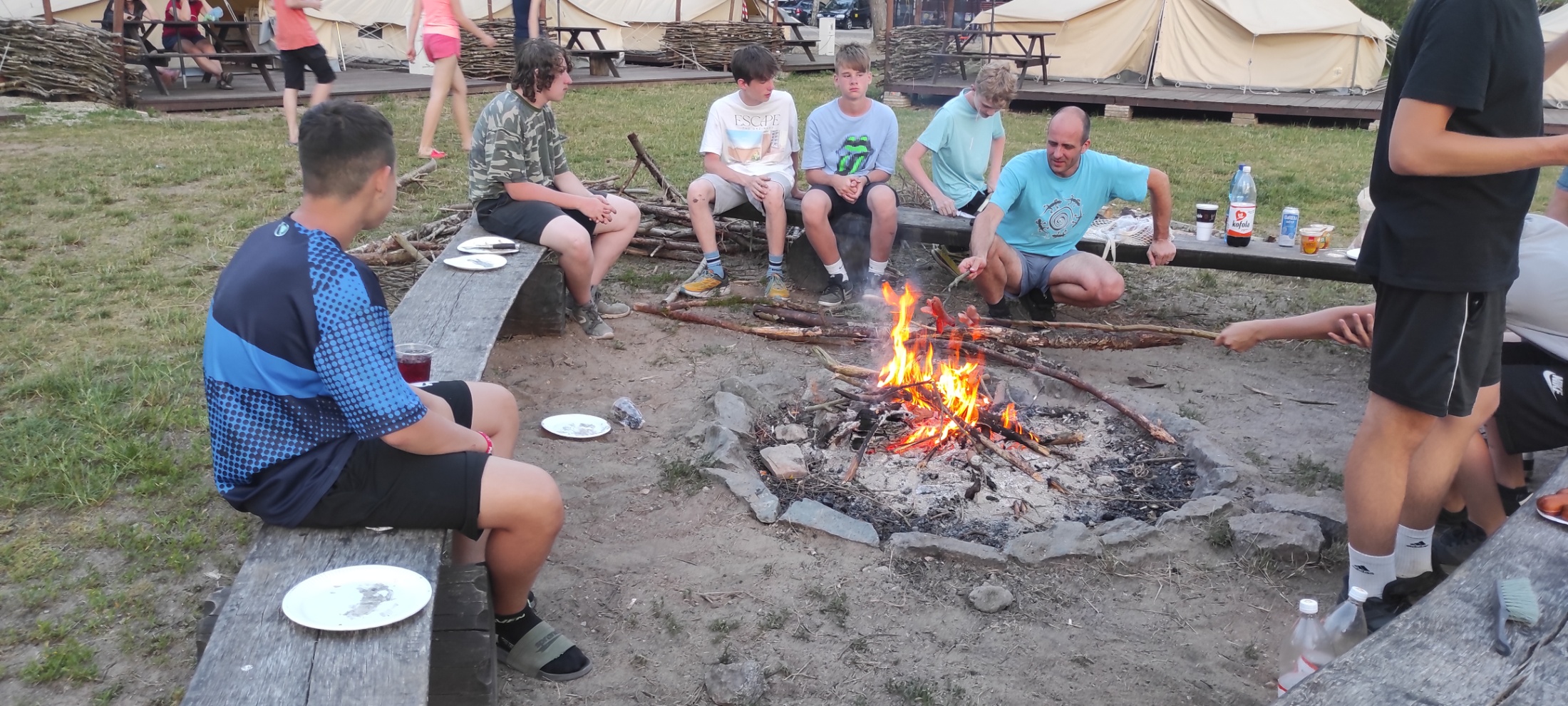 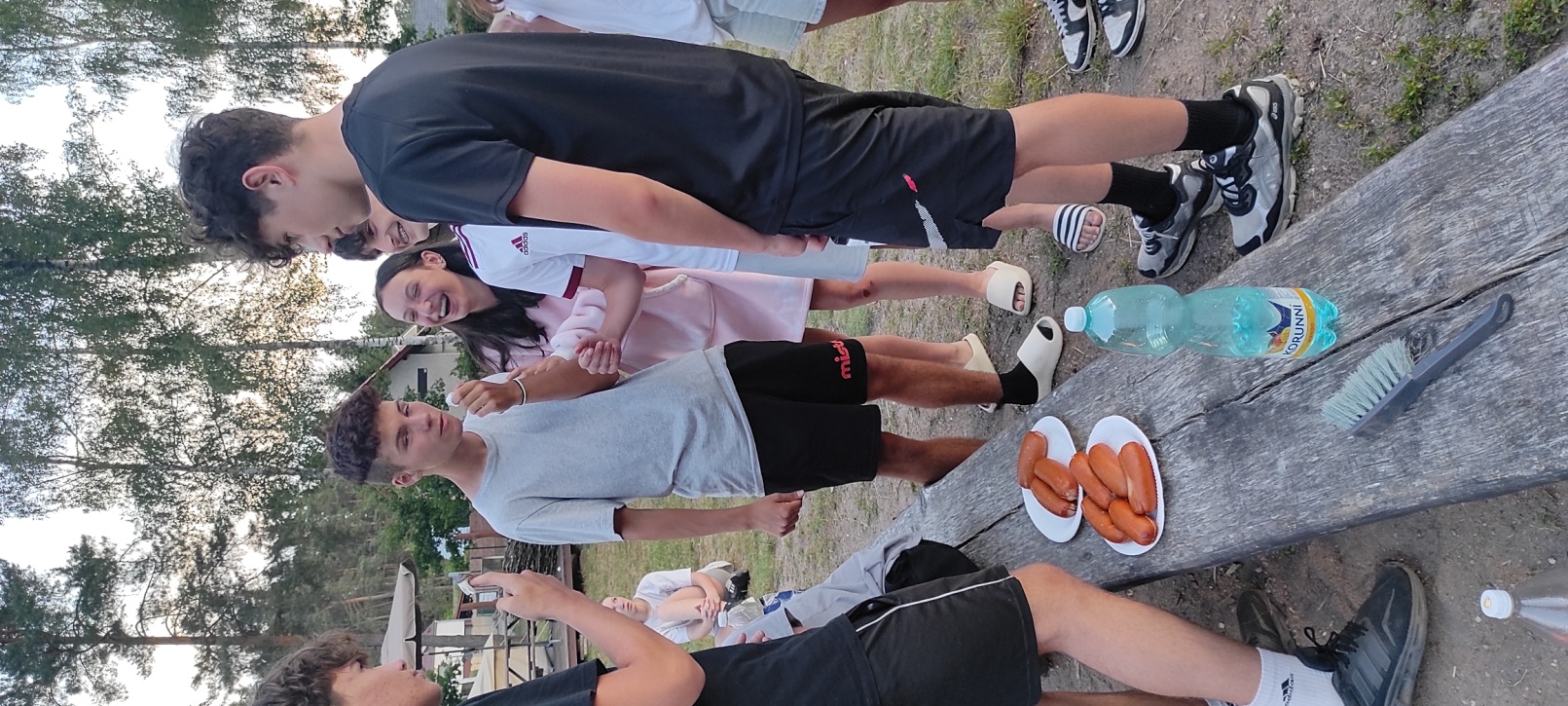